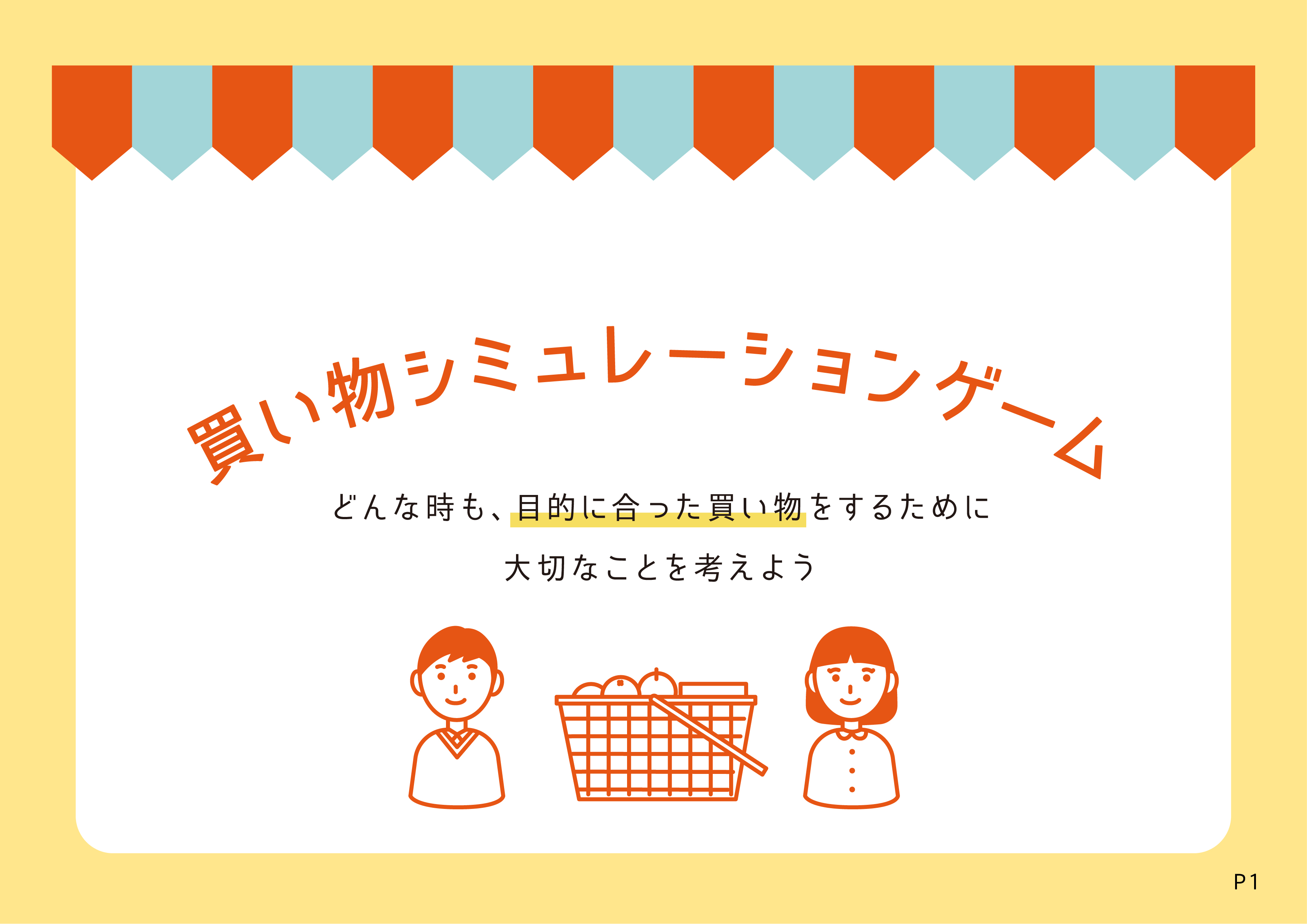 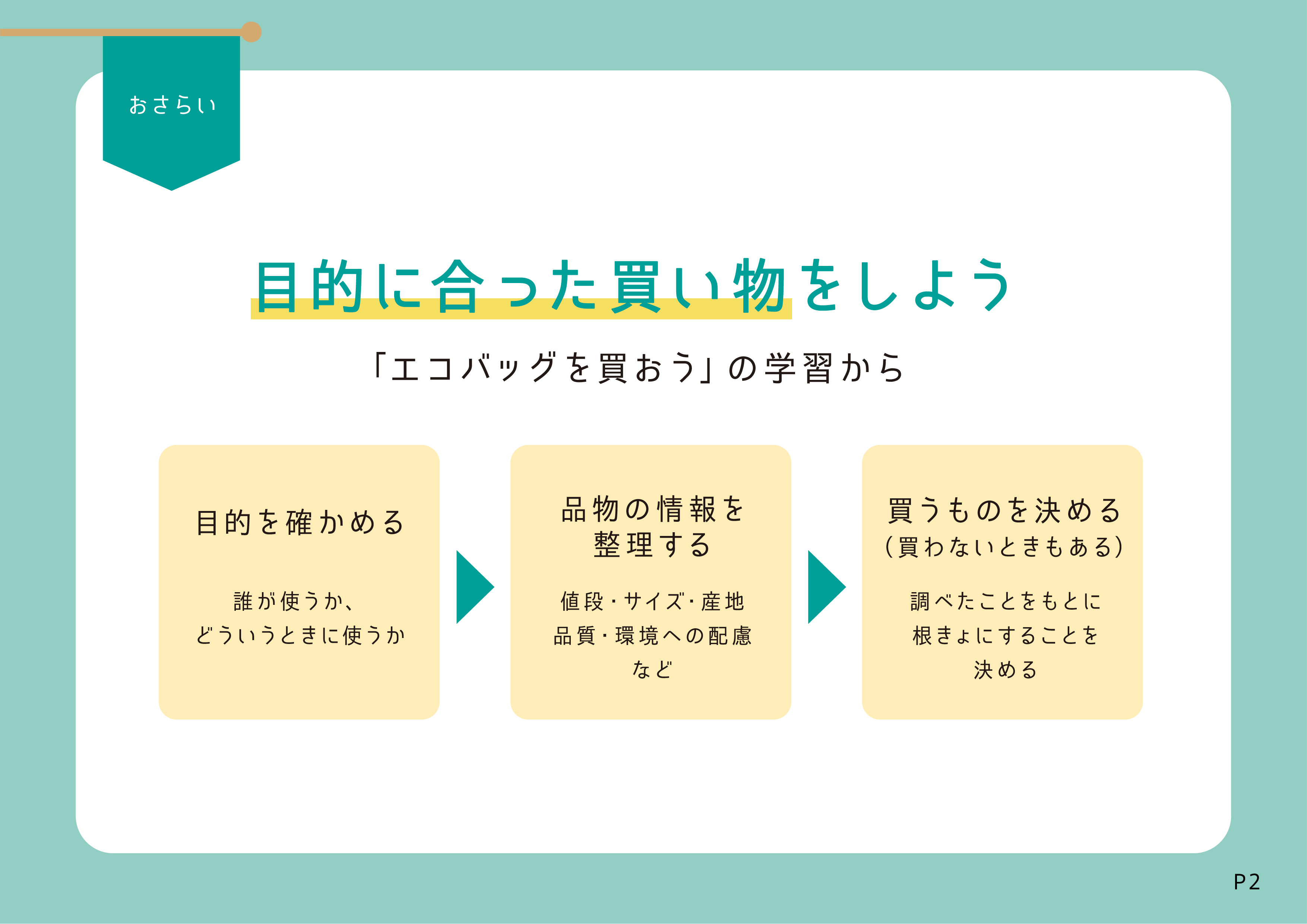 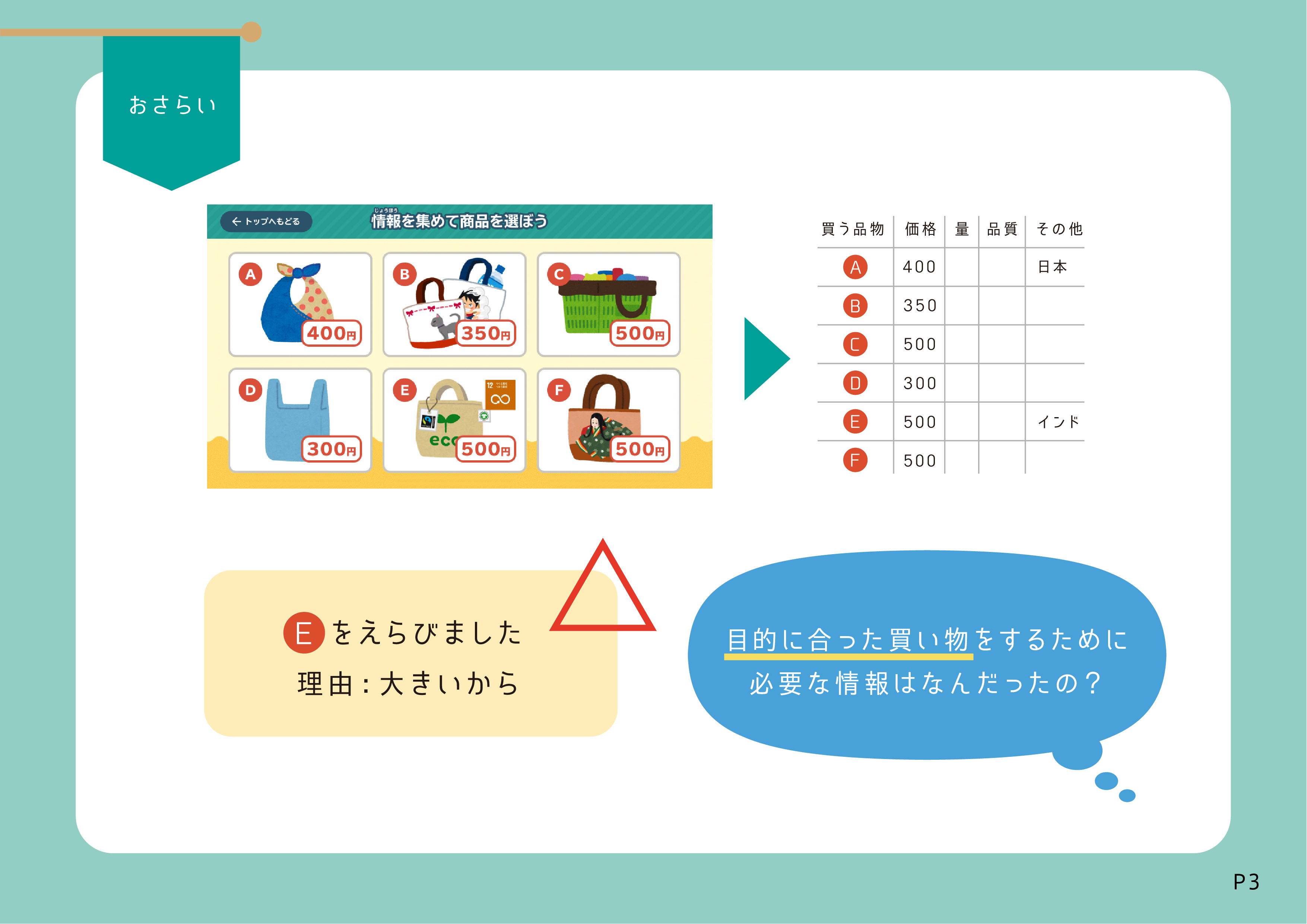 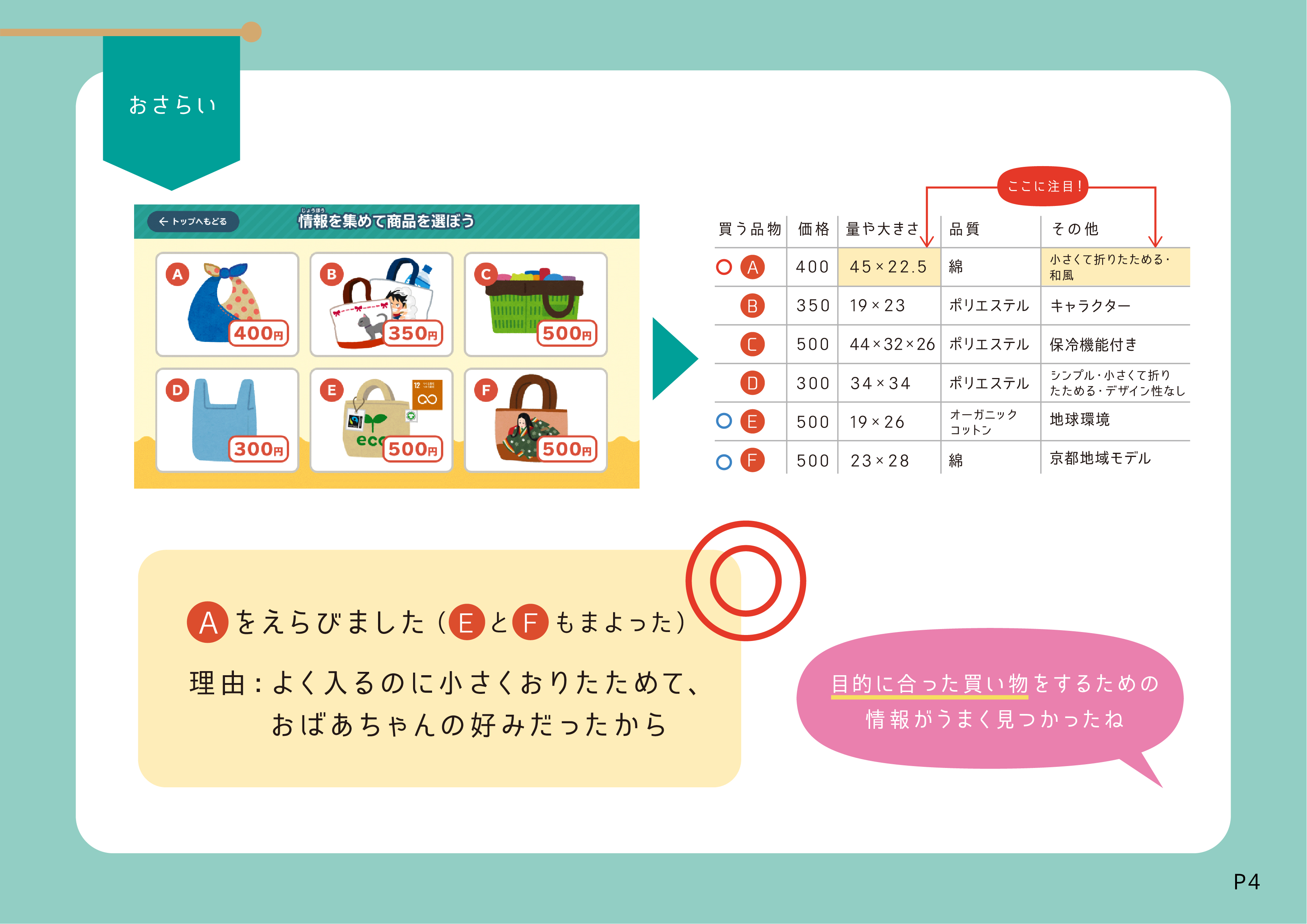 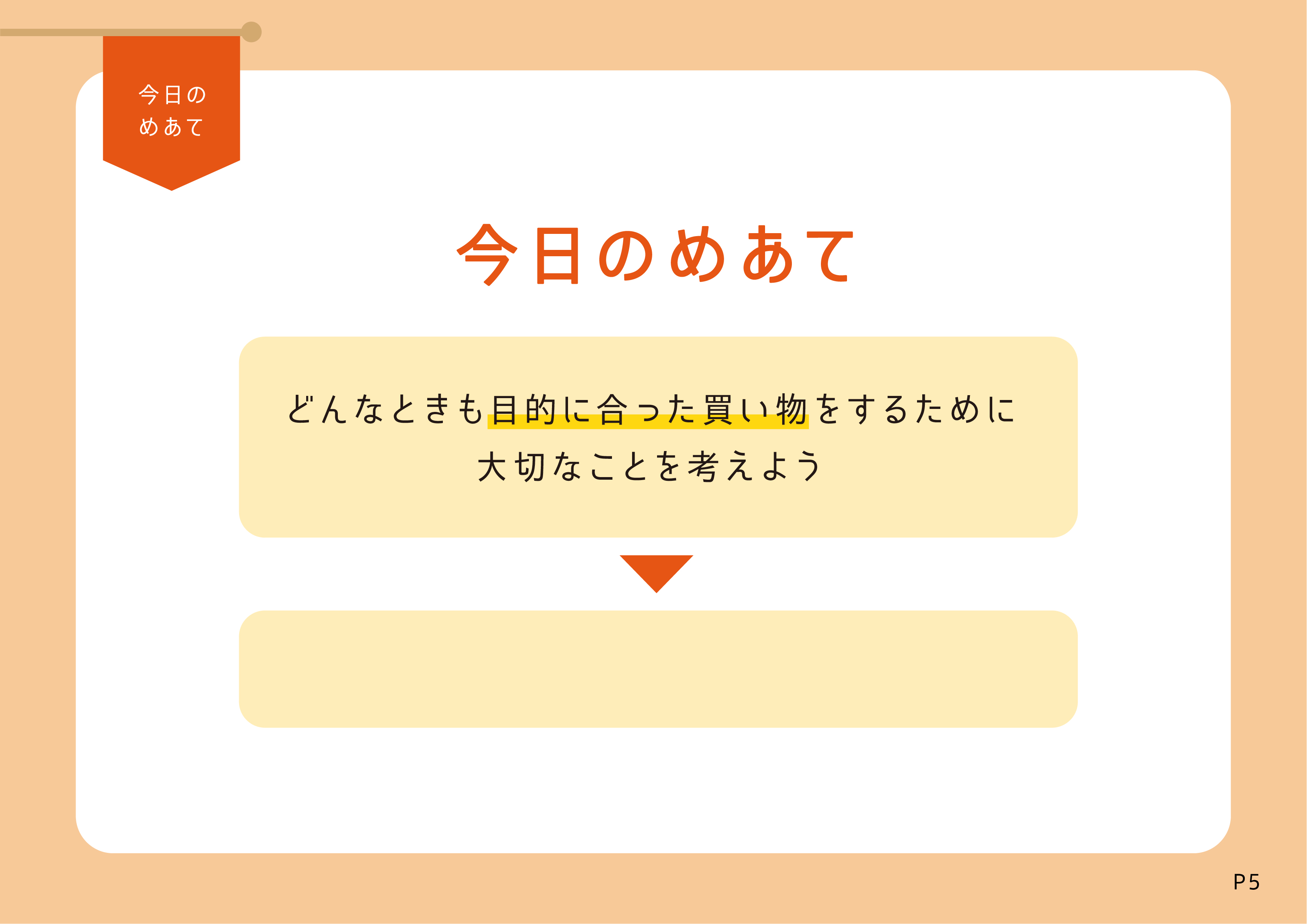 先生や友だちの作ったお店で買い物しよう
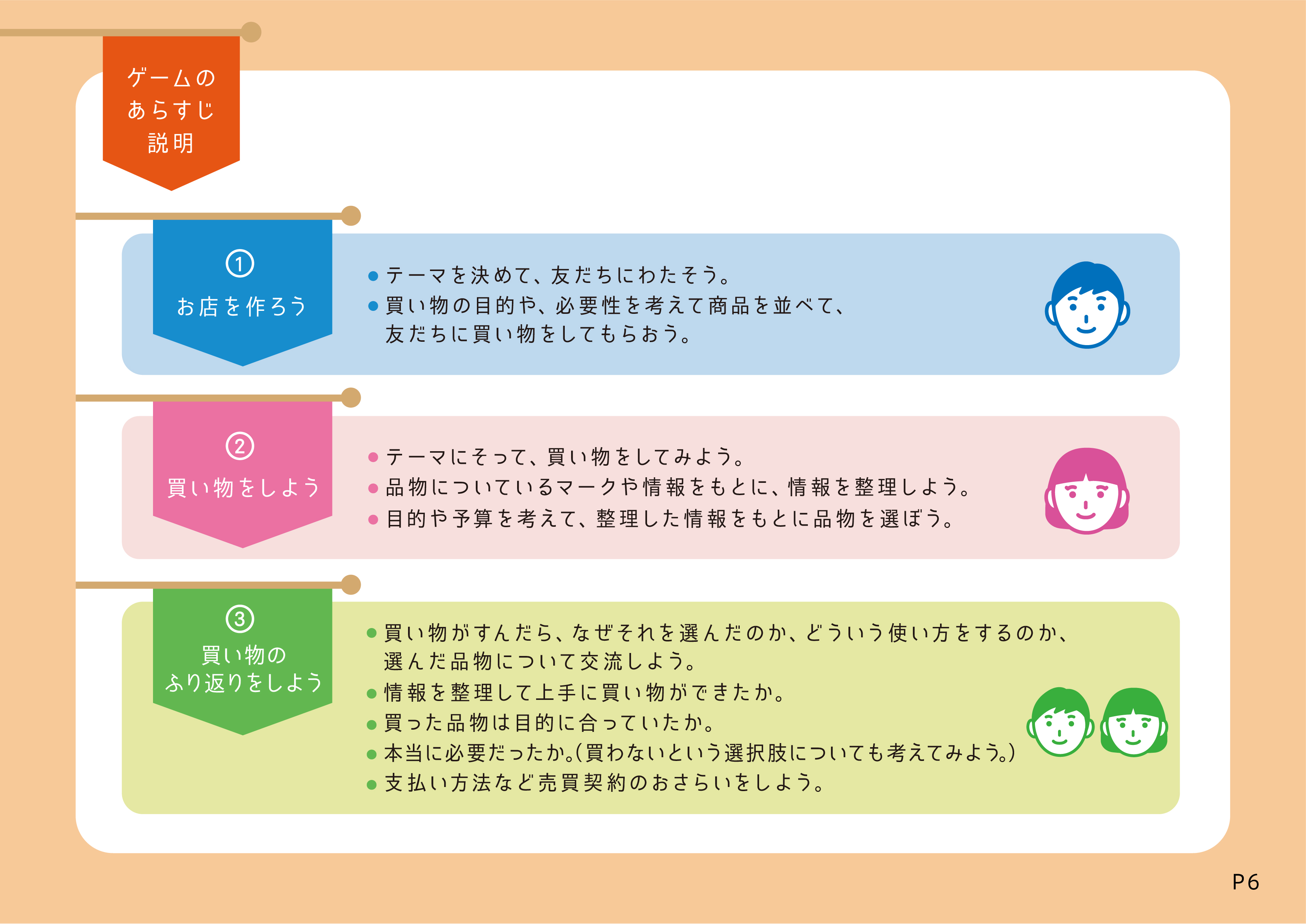 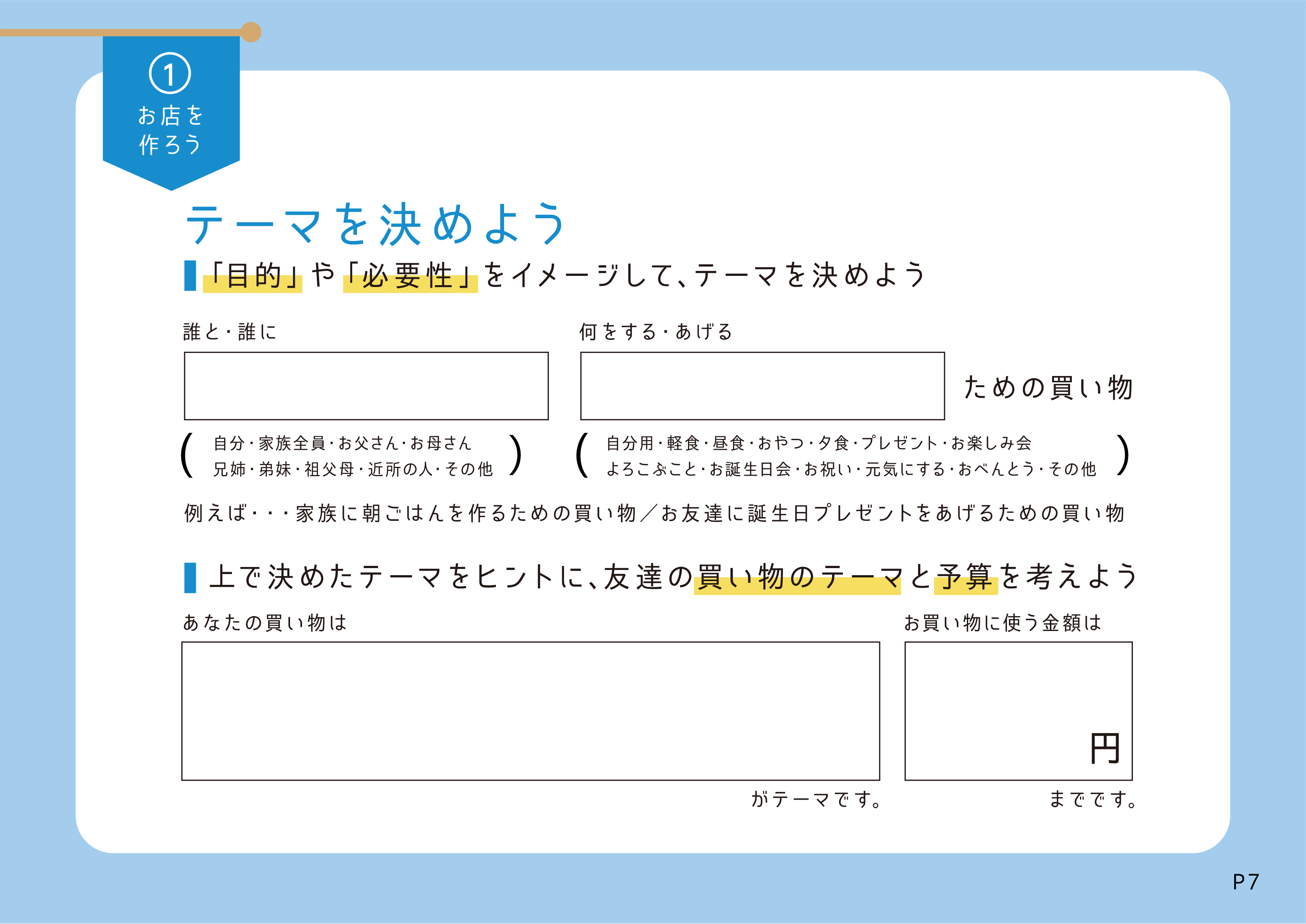 テキストを入力
テキストを入力
テキストを入力
0,000
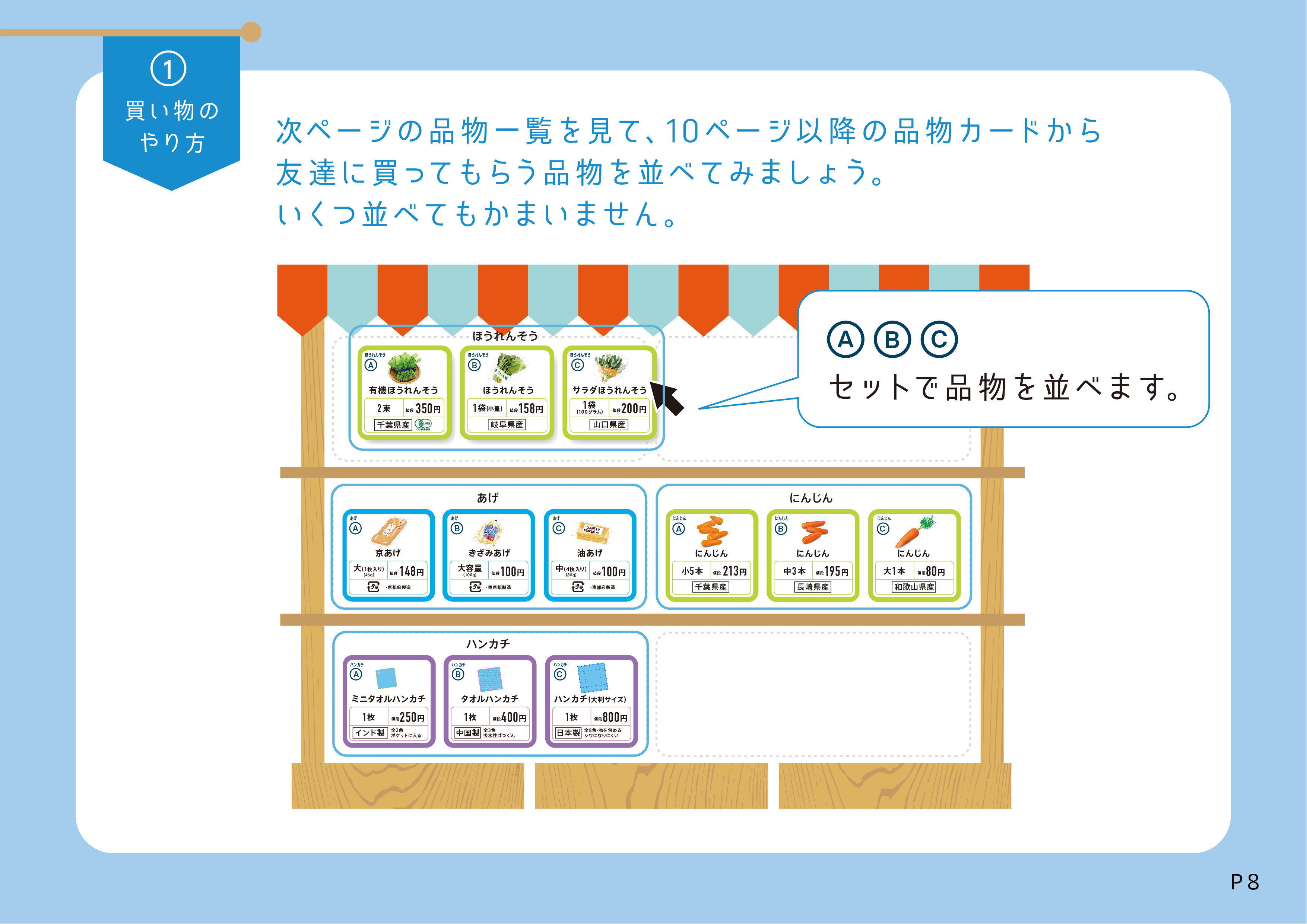 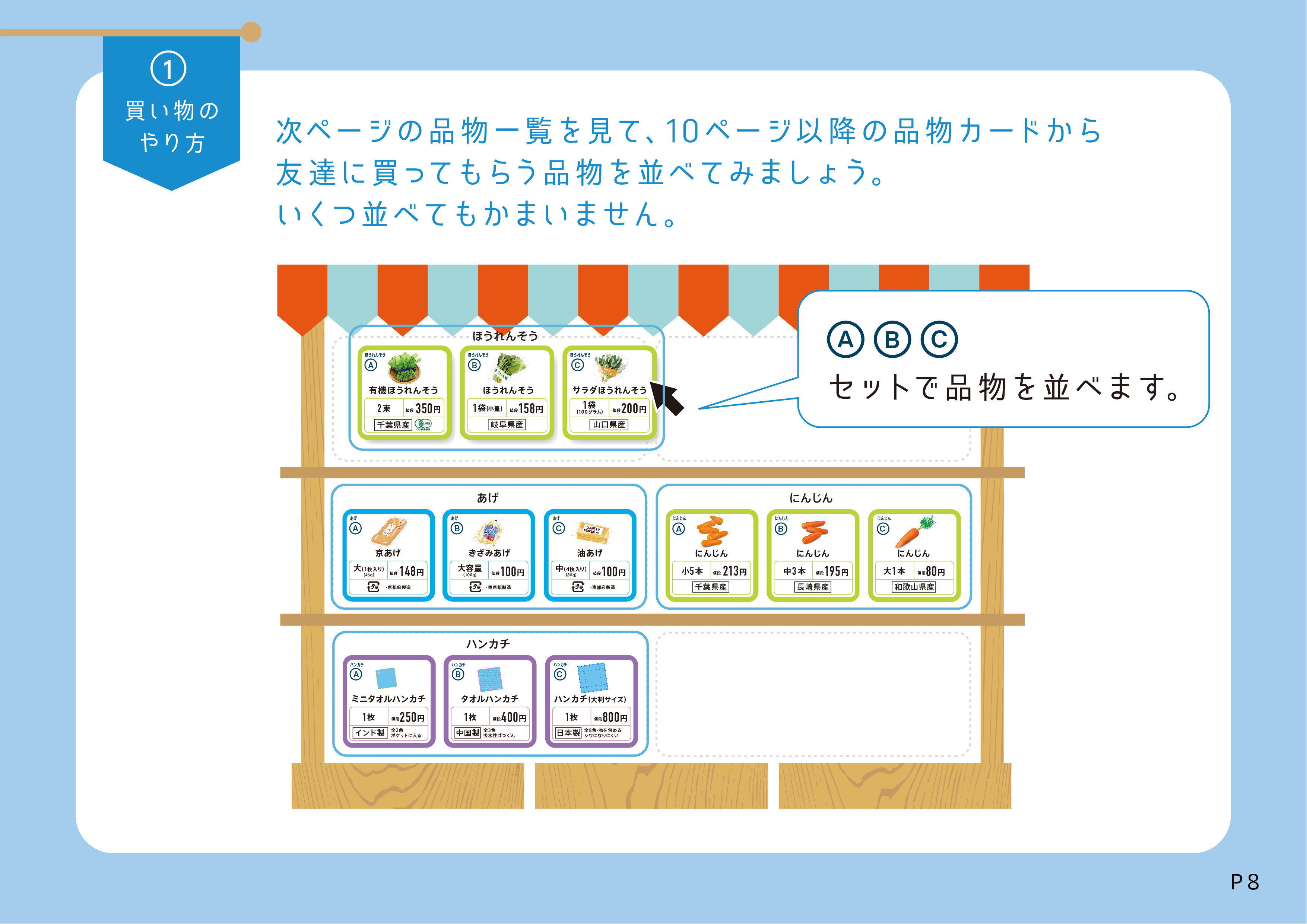 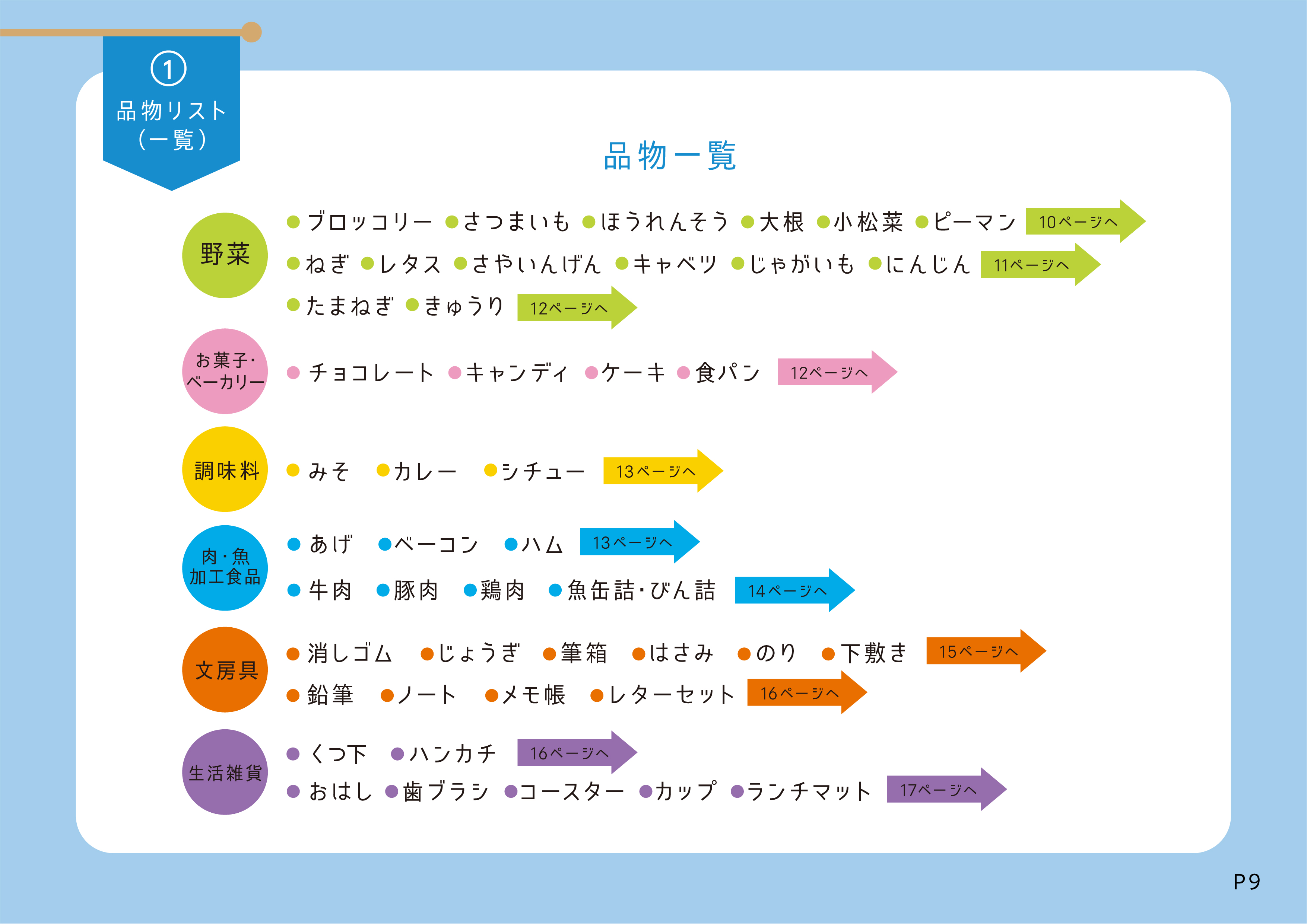 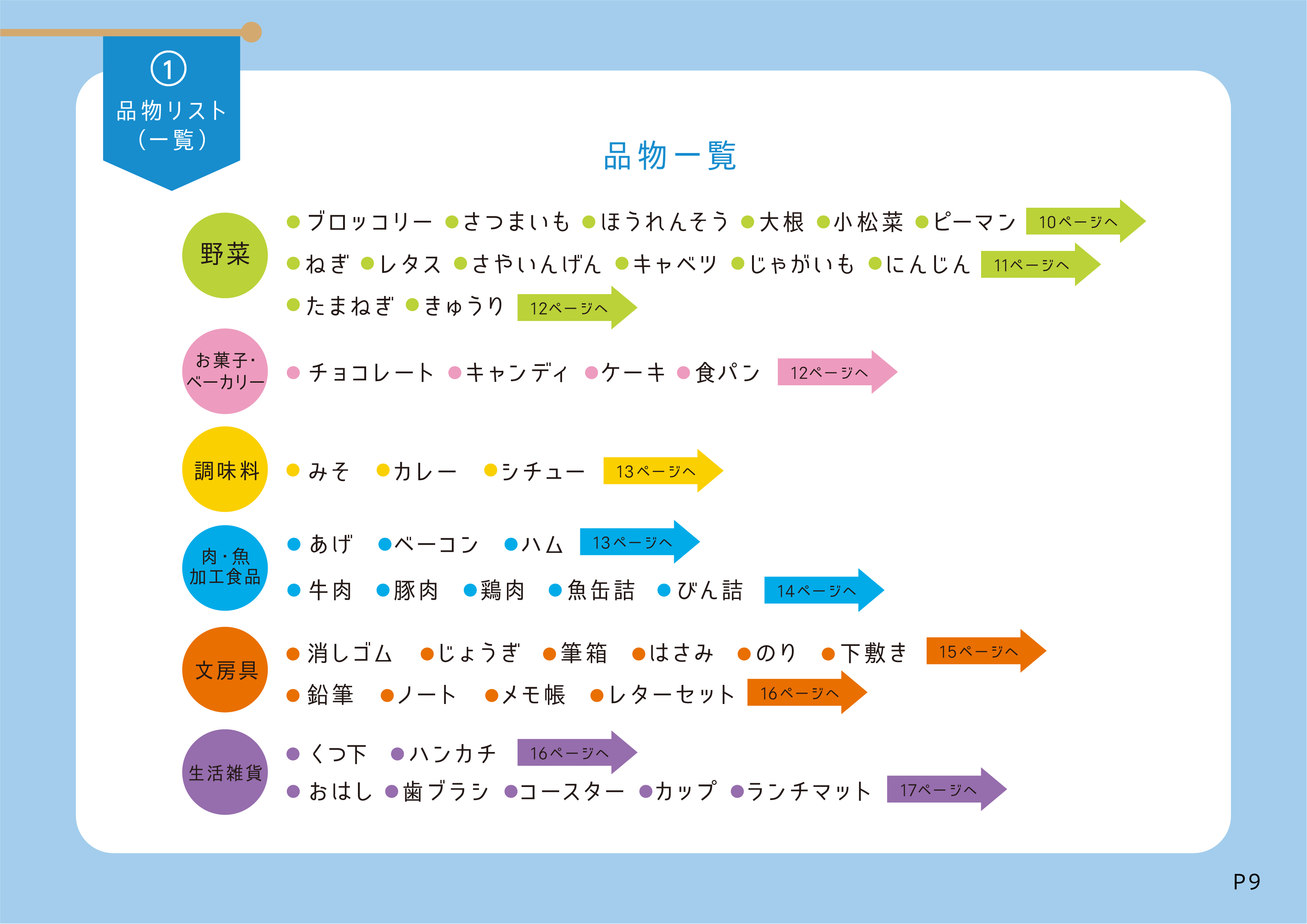 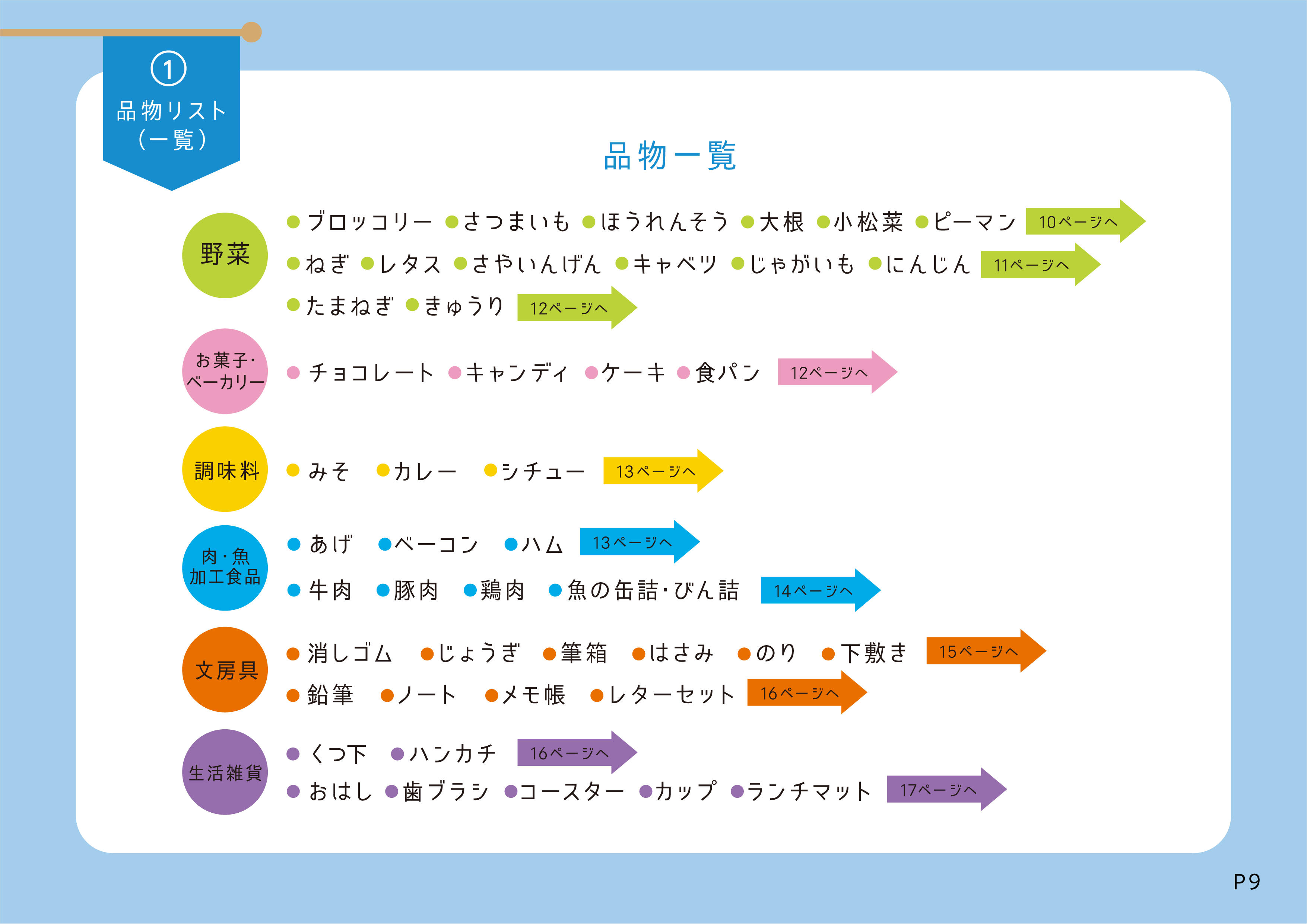 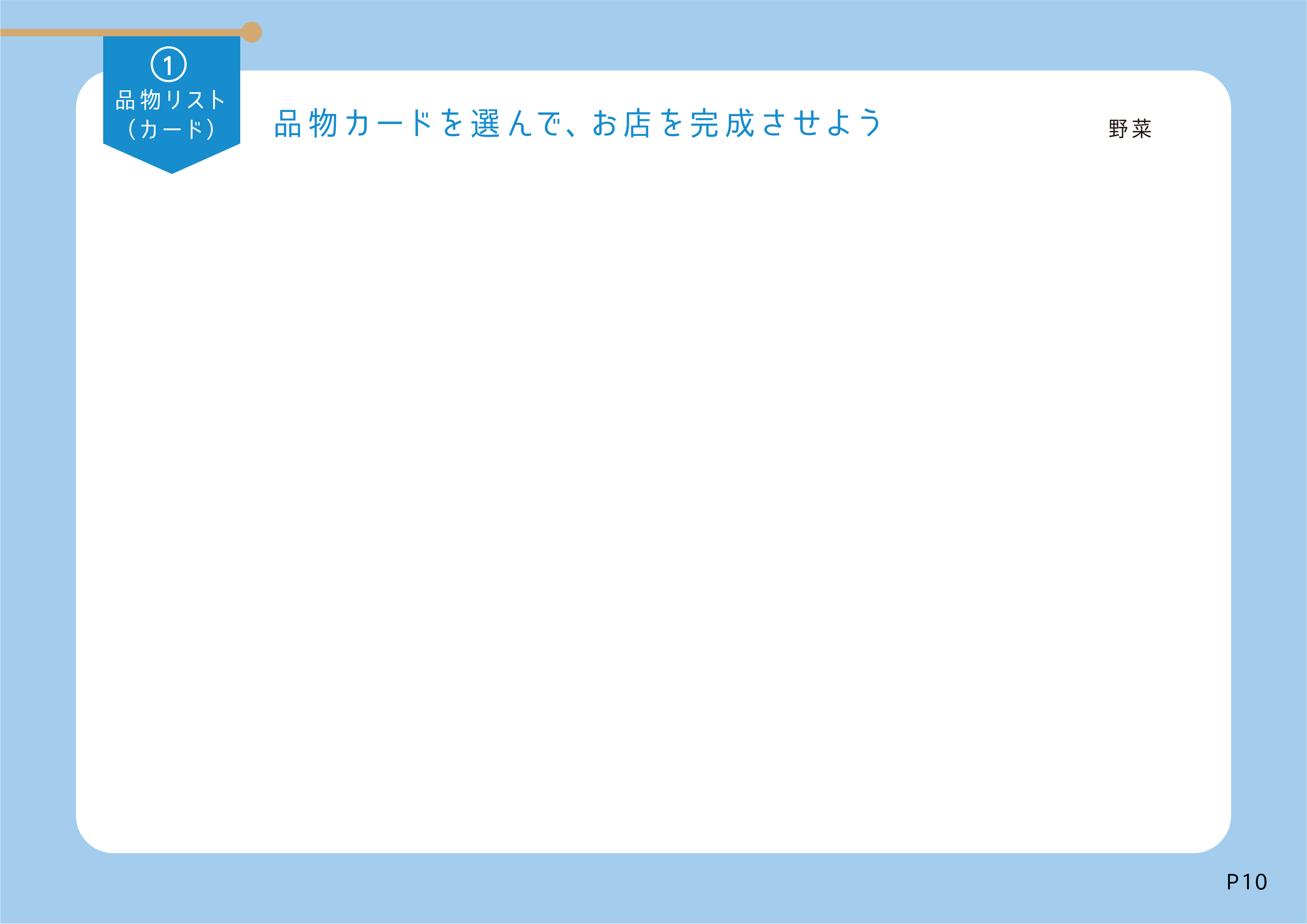 ブロッコリー
さつまいも
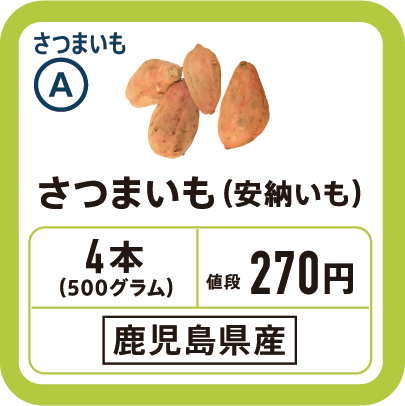 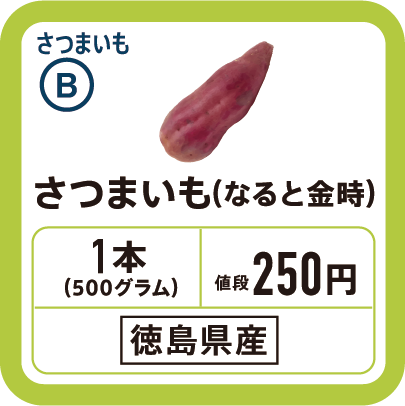 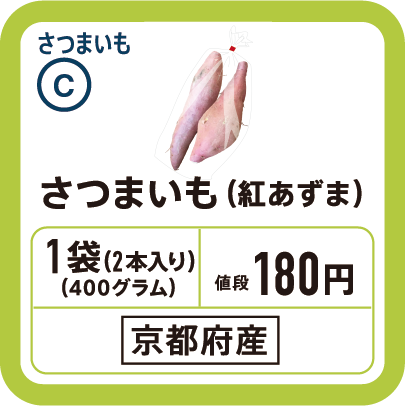 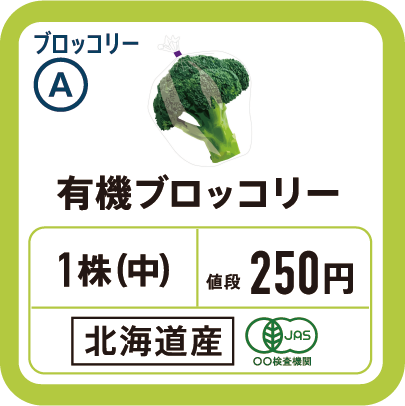 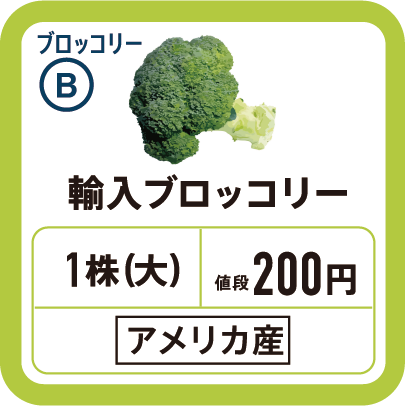 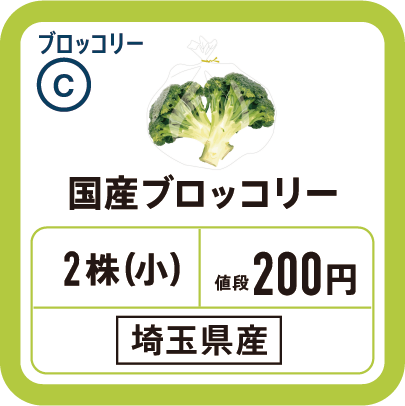 ほうれんそう
大根
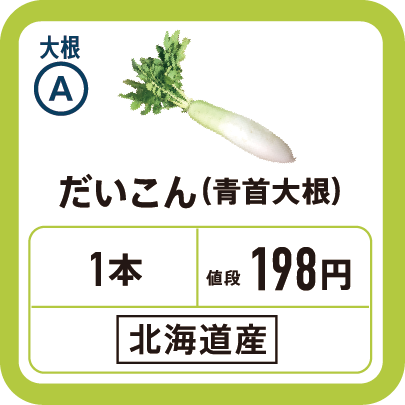 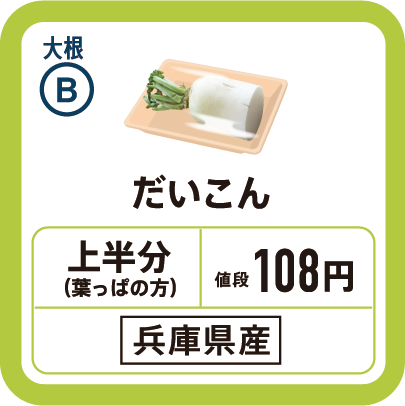 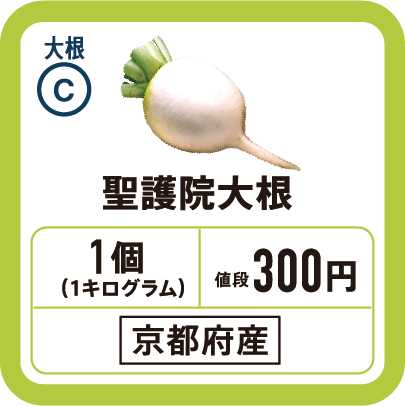 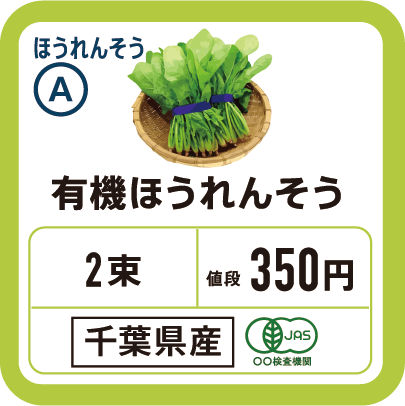 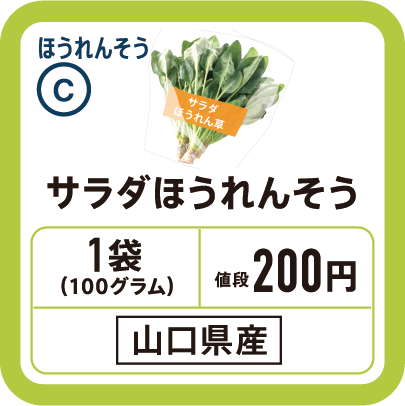 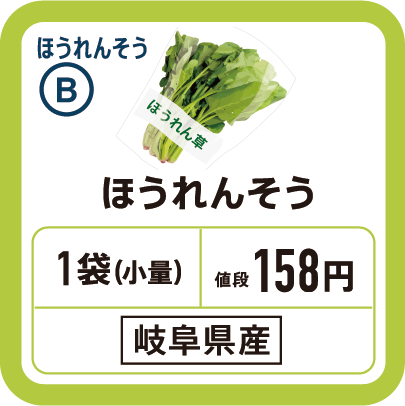 小松菜
ピーマン
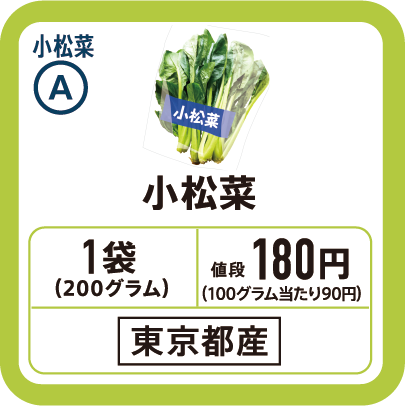 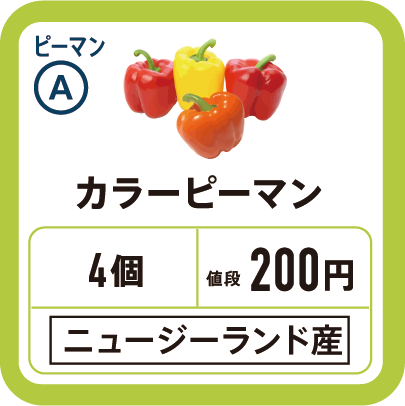 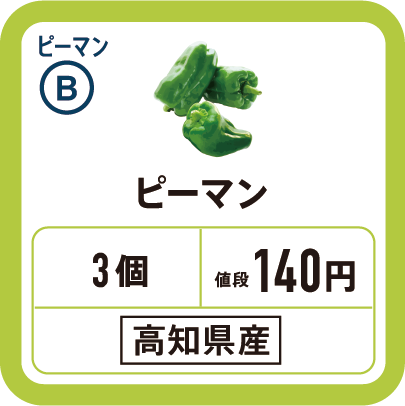 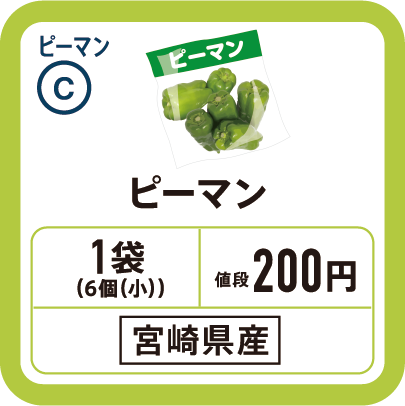 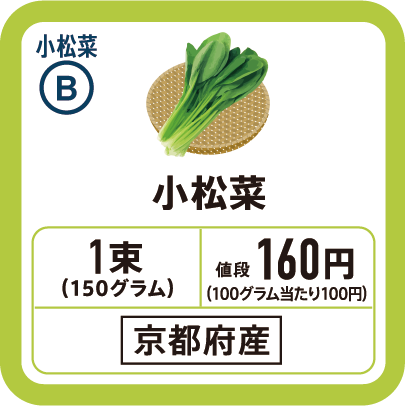 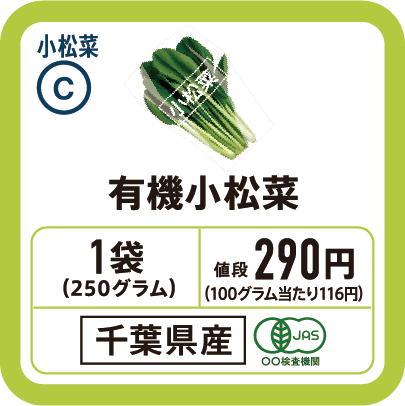 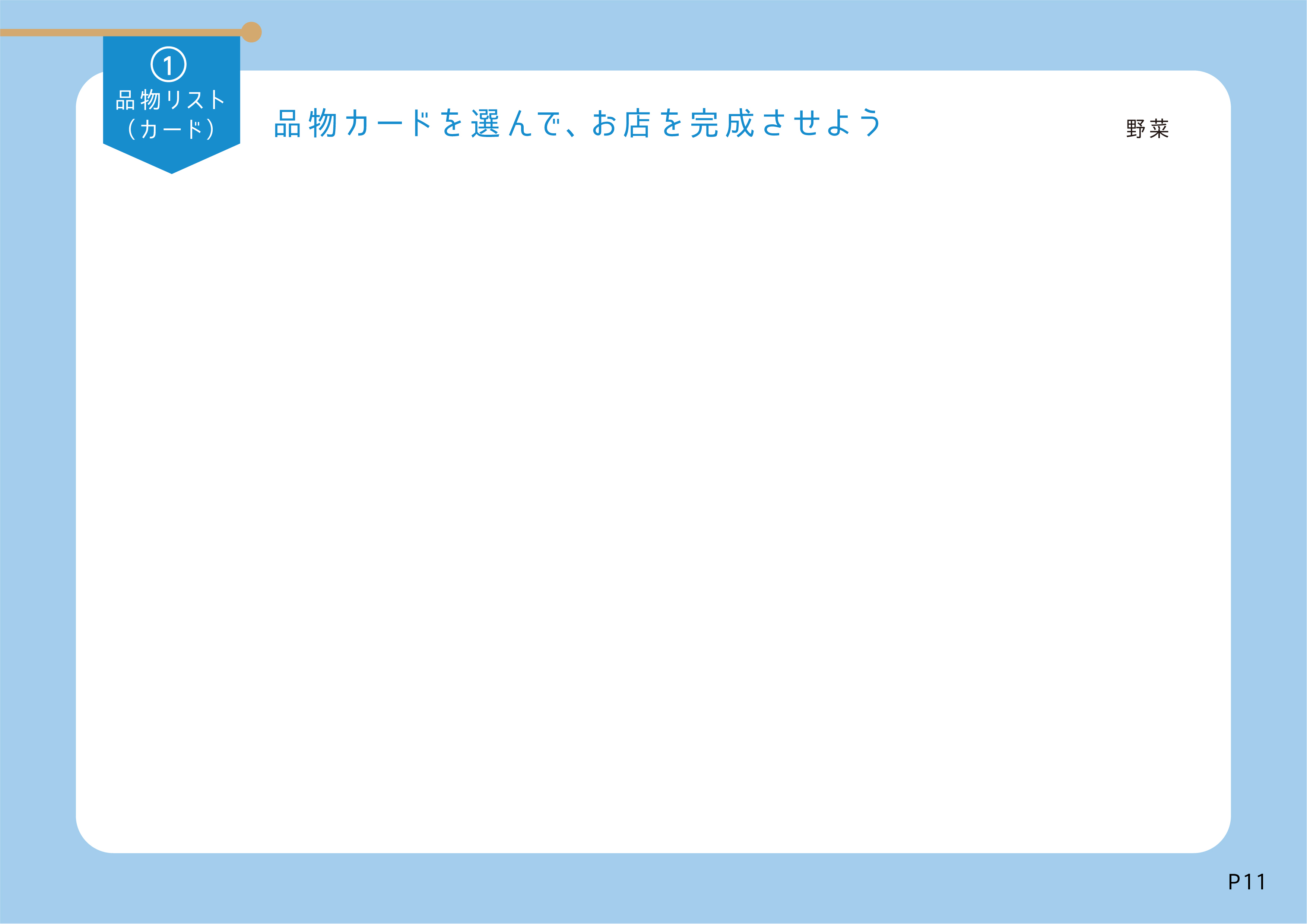 ねぎ
レタス
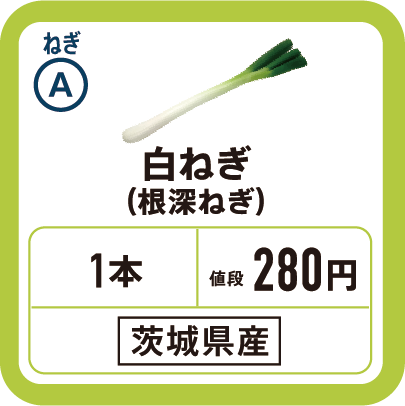 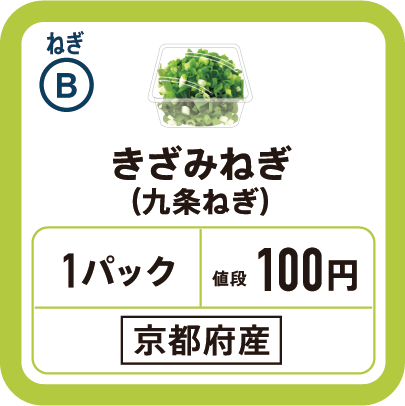 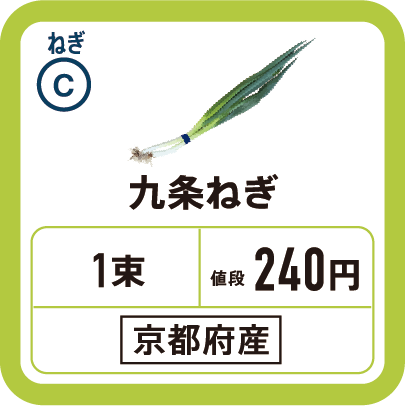 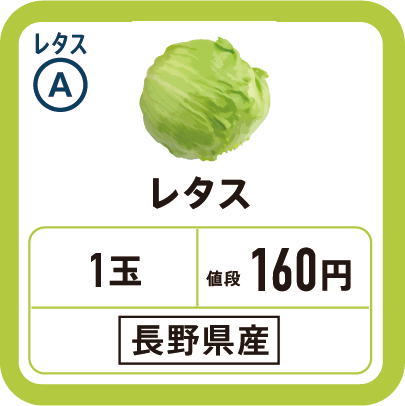 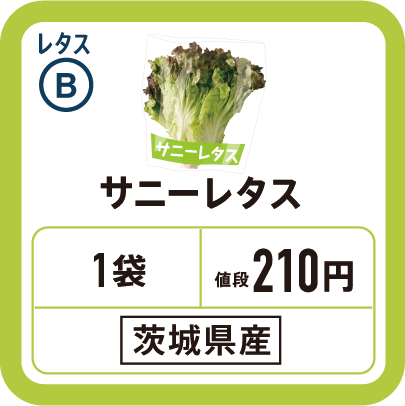 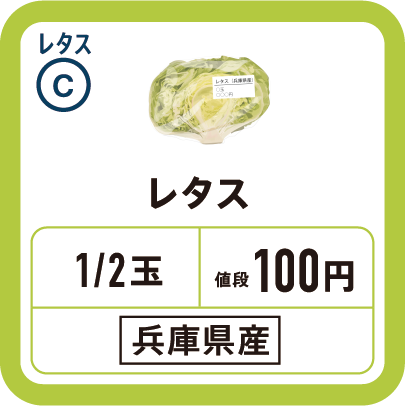 さやいんげん
キャベツ
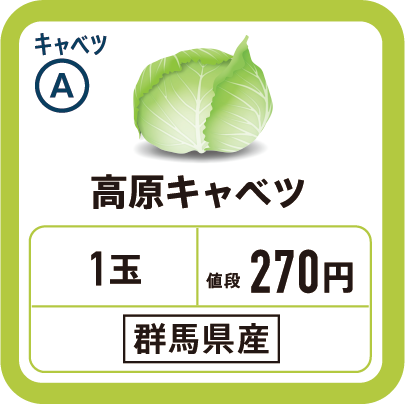 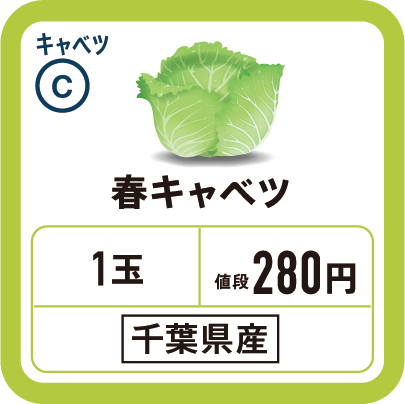 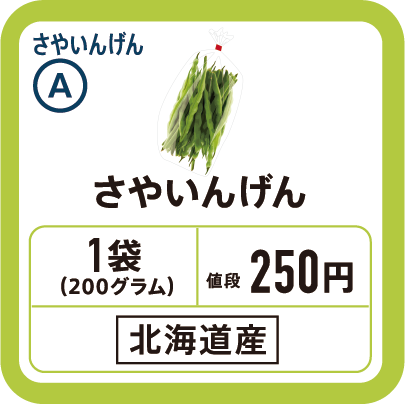 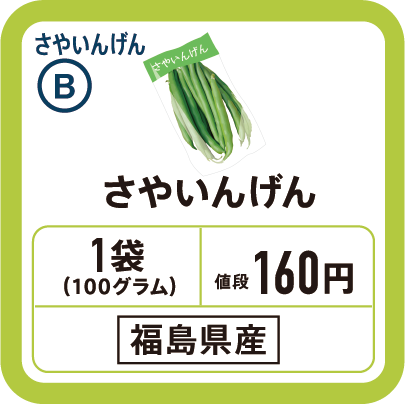 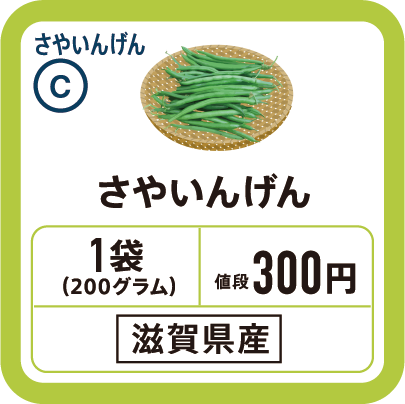 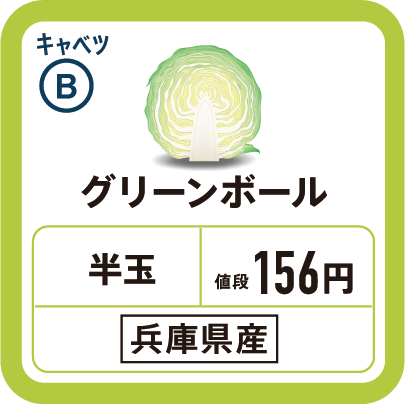 じゃがいも
にんじん
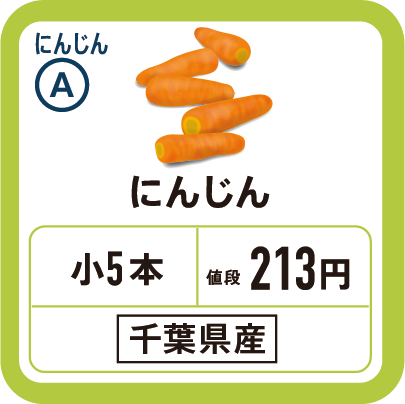 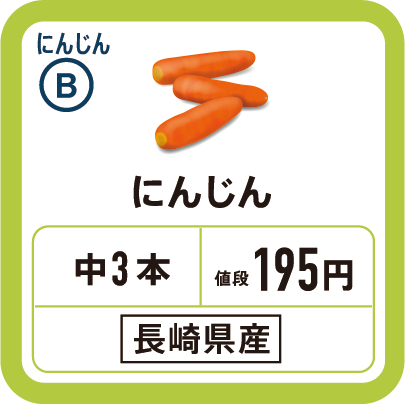 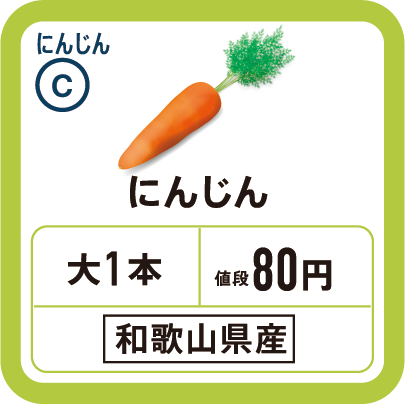 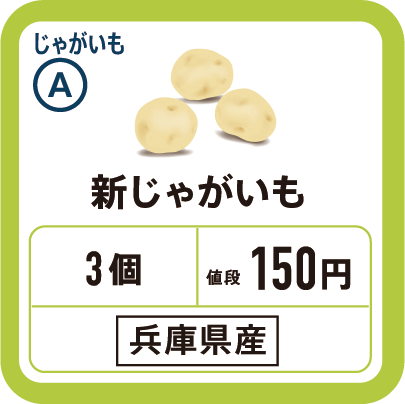 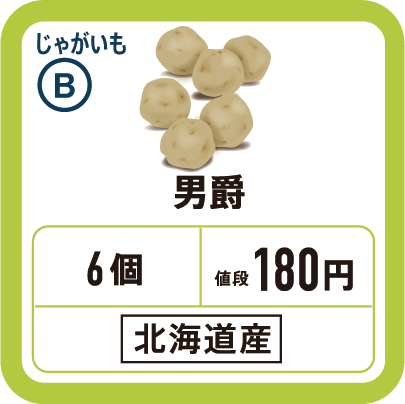 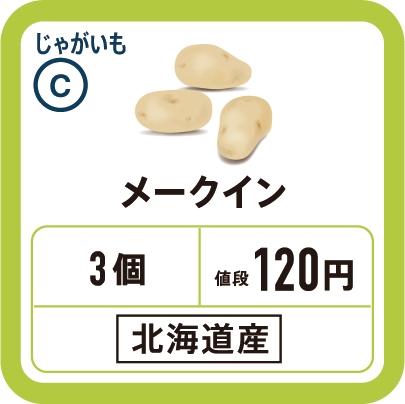 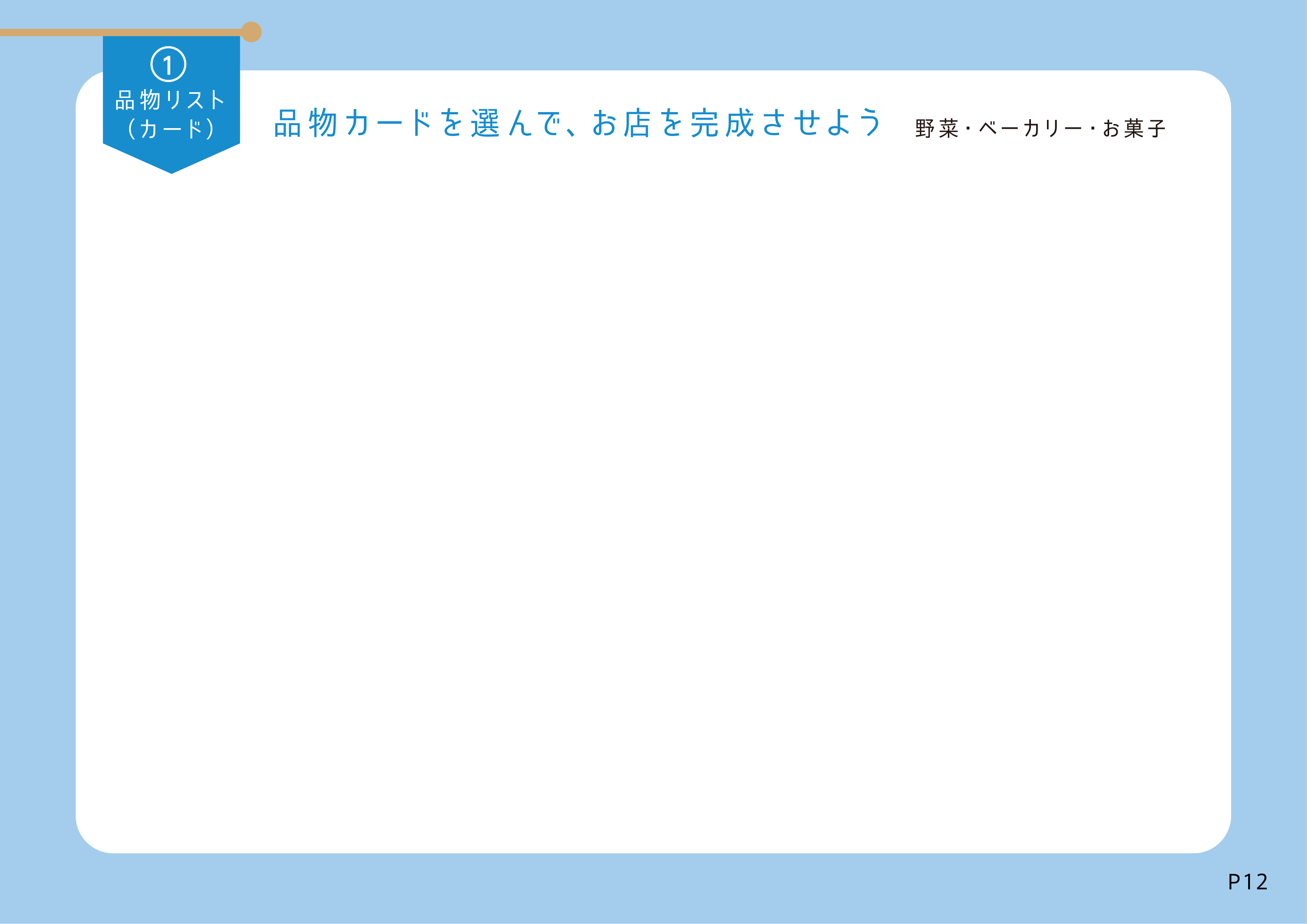 たまねぎ
きゅうり
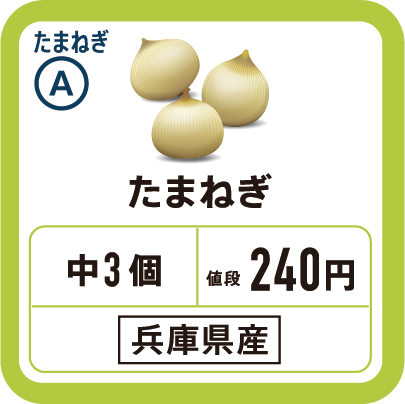 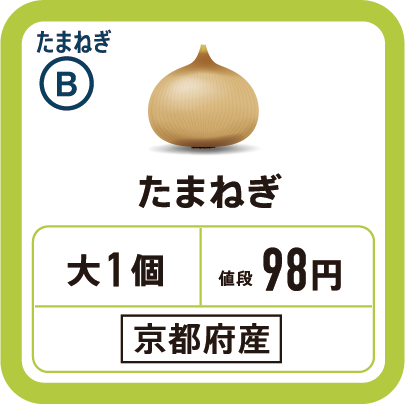 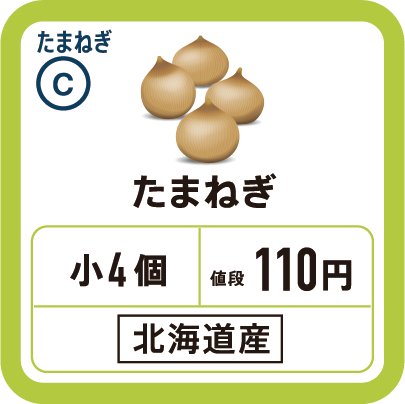 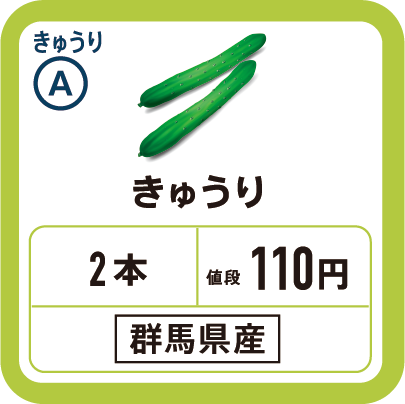 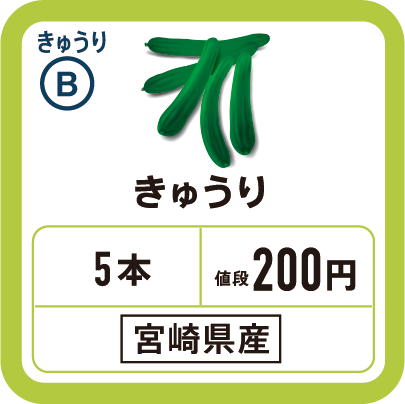 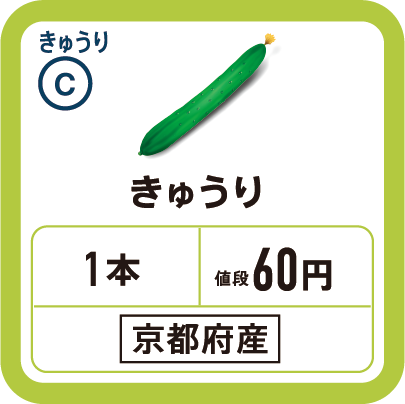 チョコレート
キャンディ
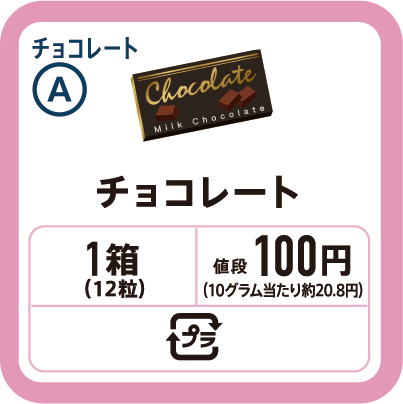 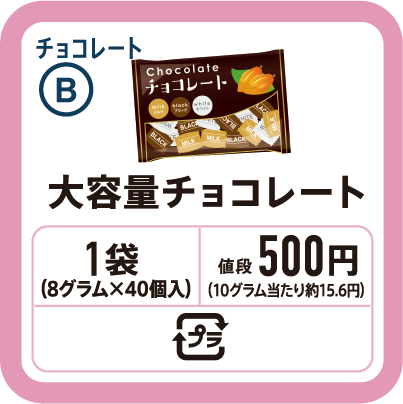 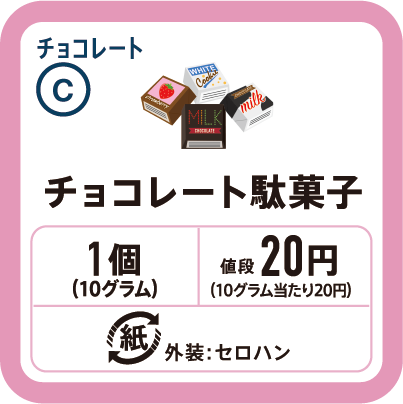 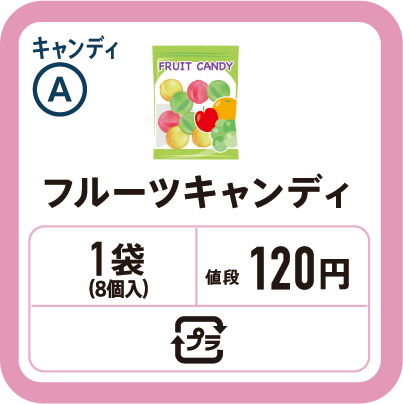 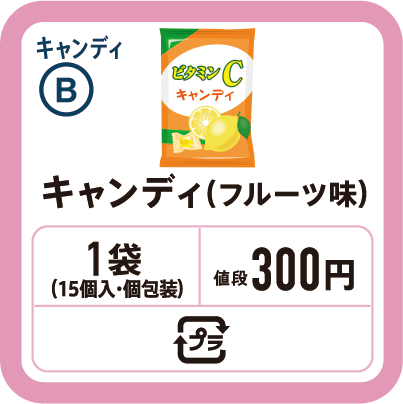 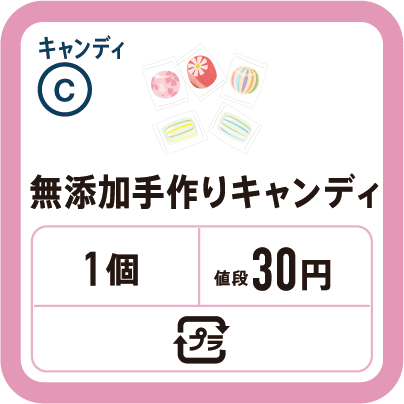 ケーキ
食パン
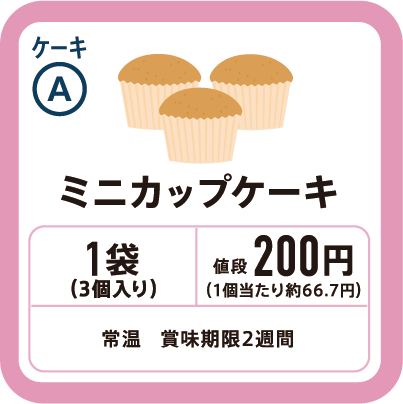 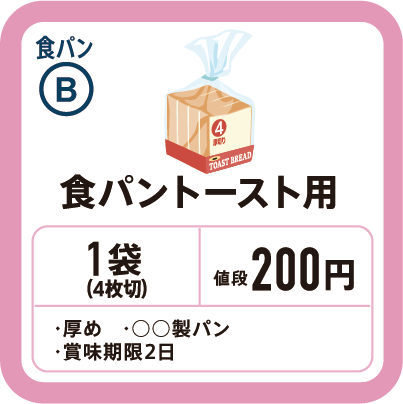 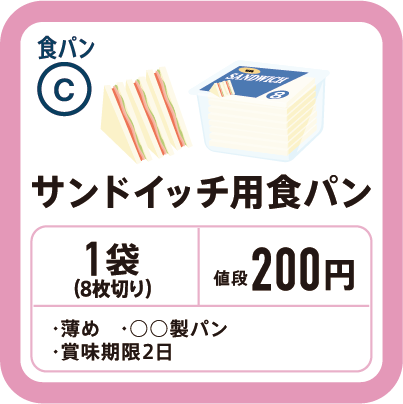 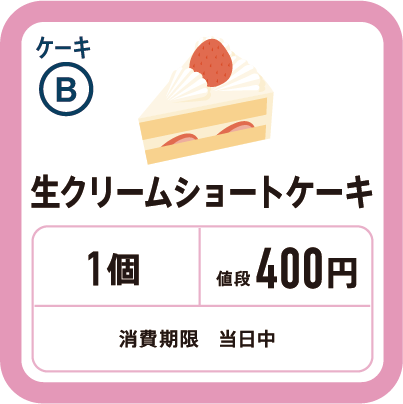 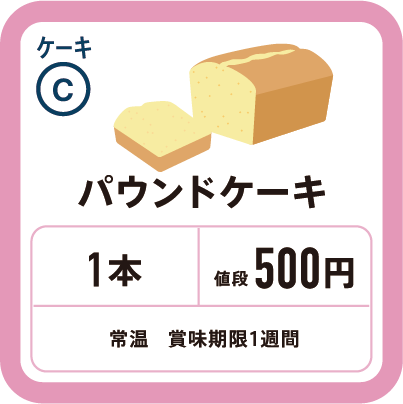 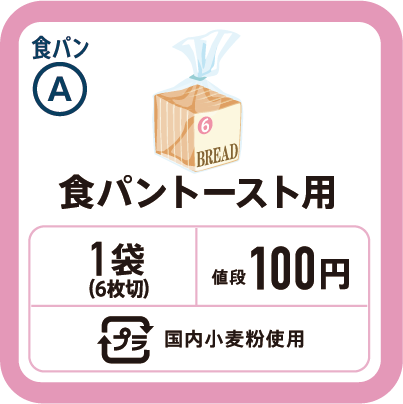 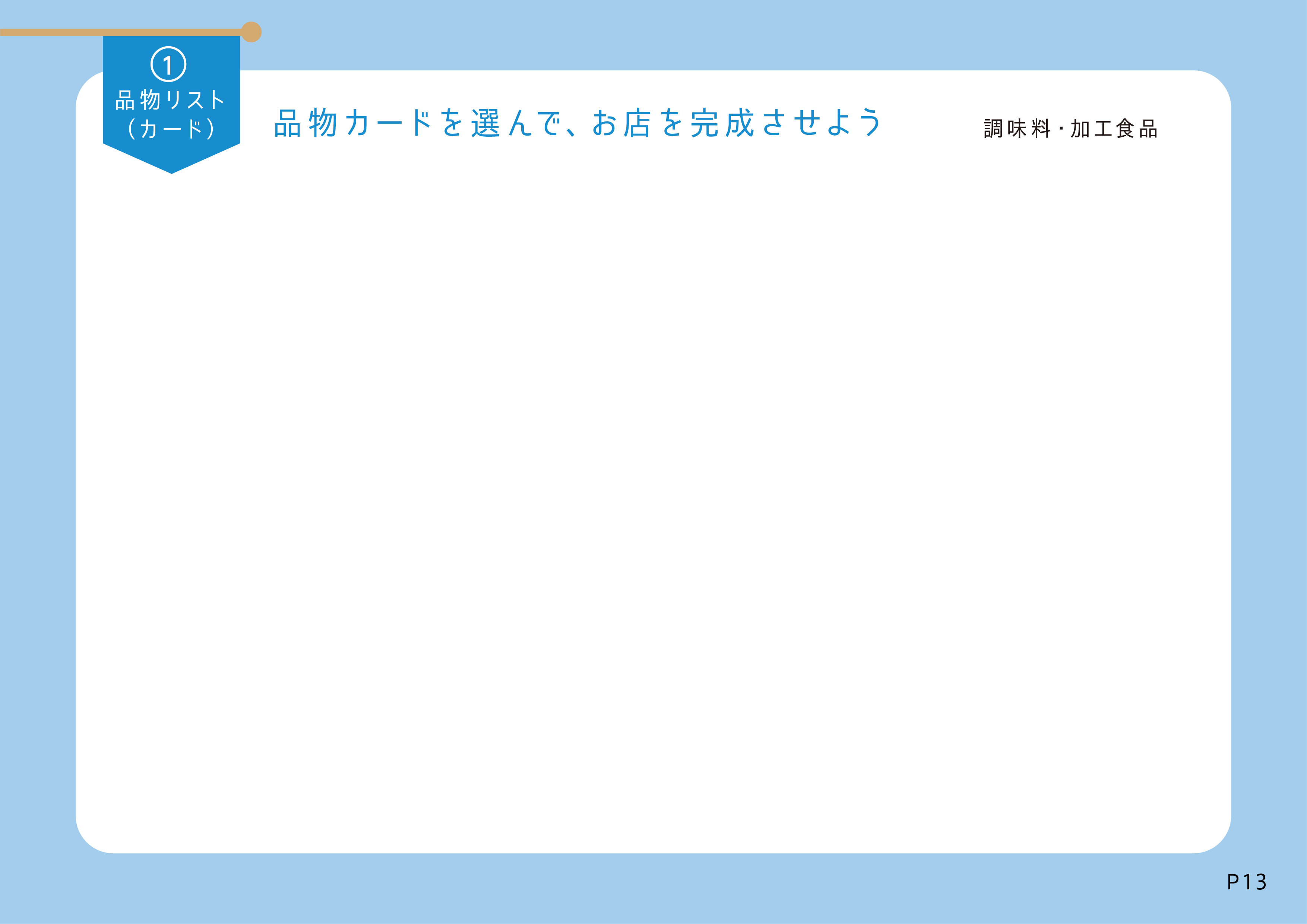 みそ
カレー
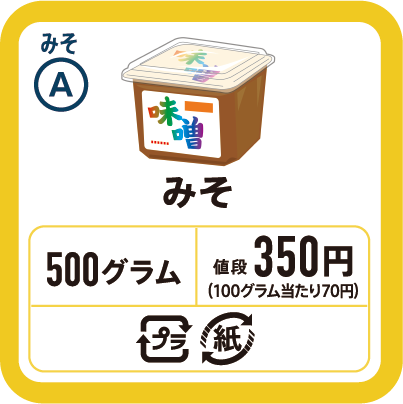 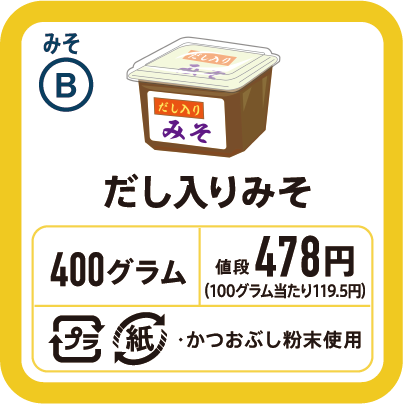 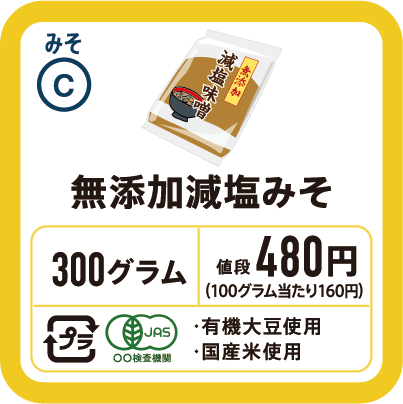 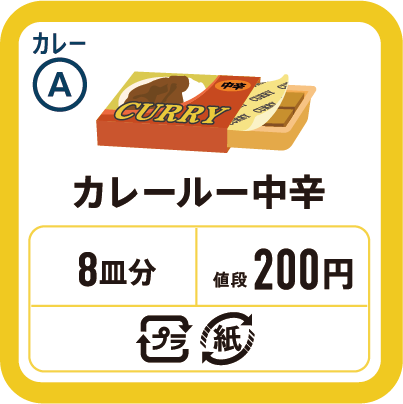 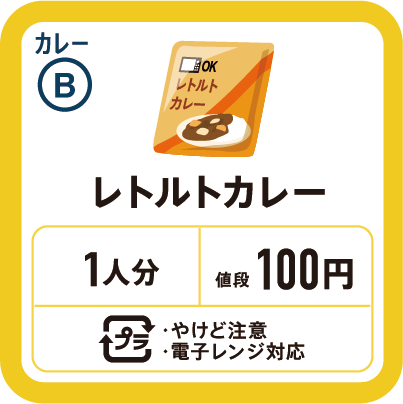 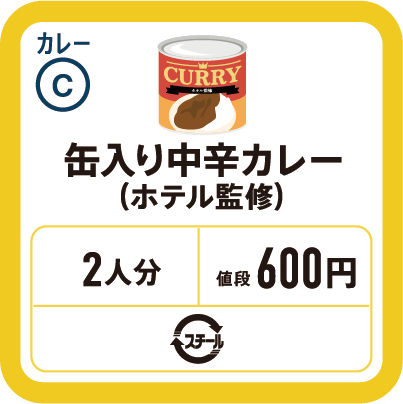 シチュー
あげ
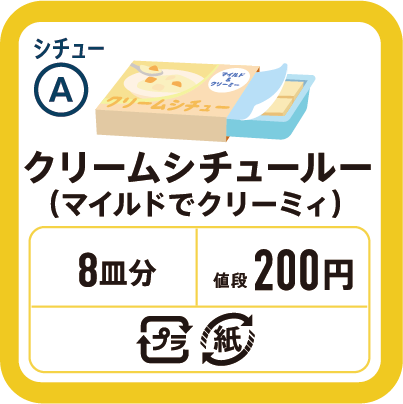 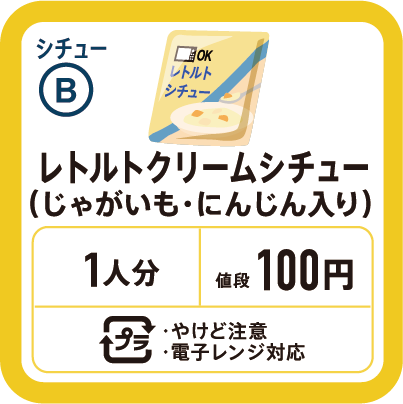 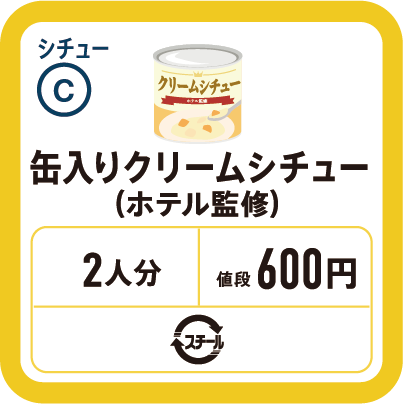 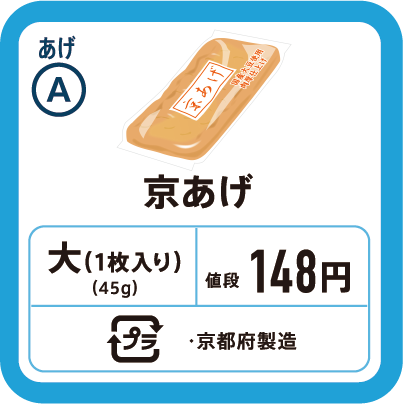 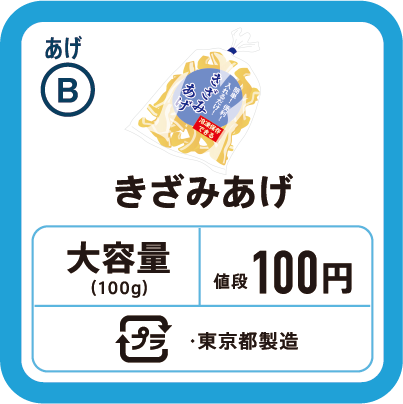 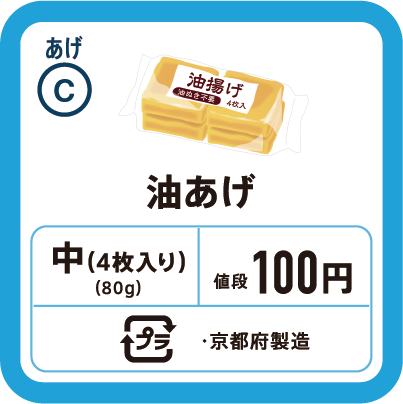 ベーコン
ハム
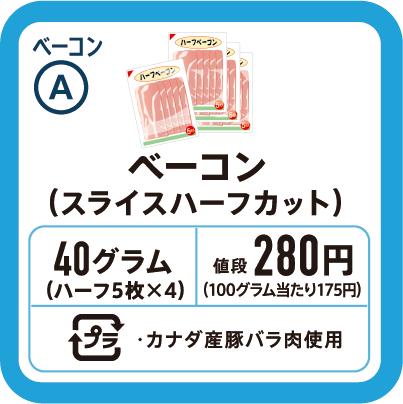 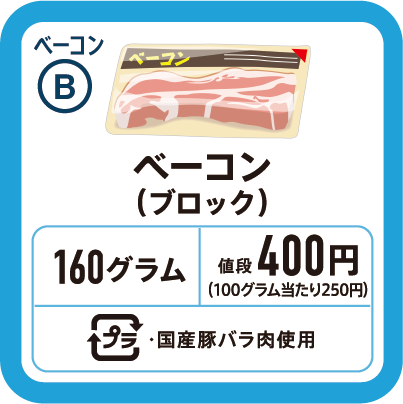 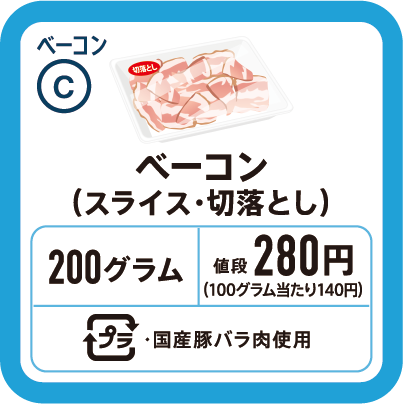 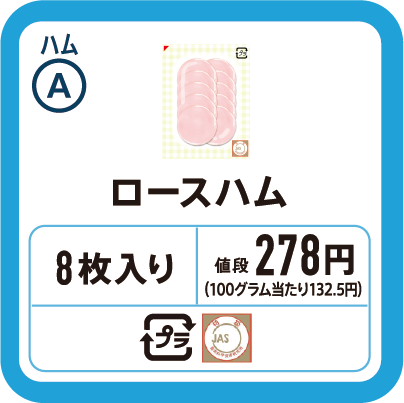 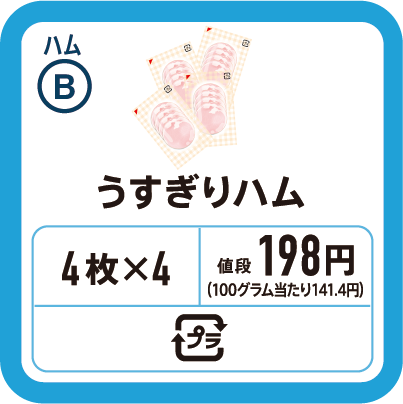 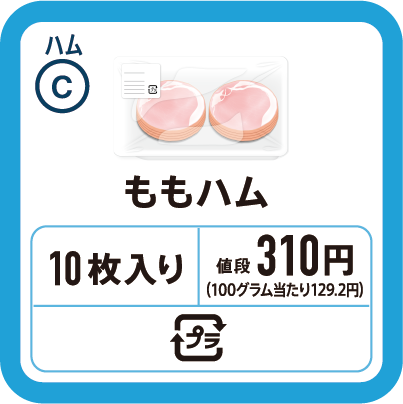 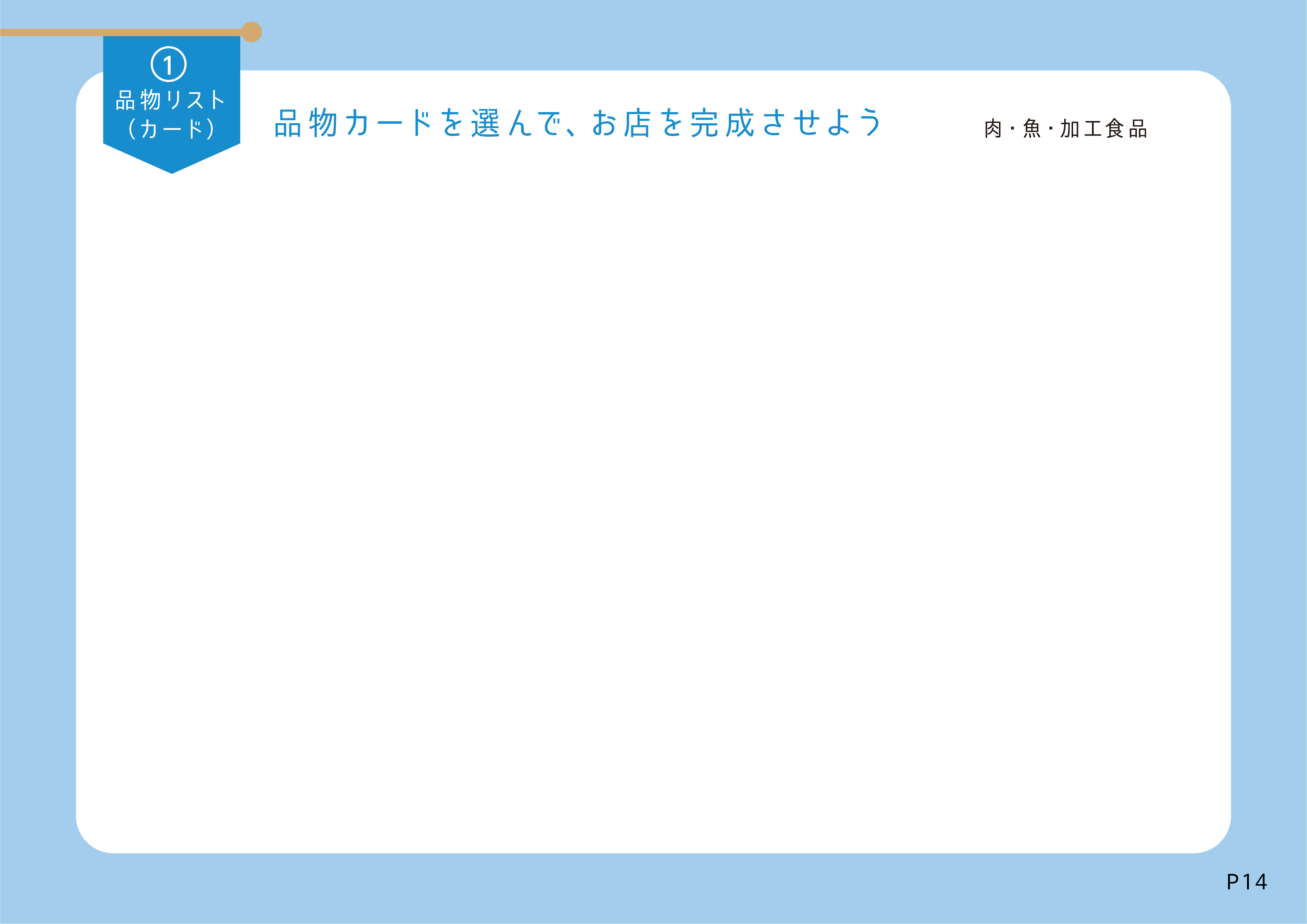 牛肉
豚肉
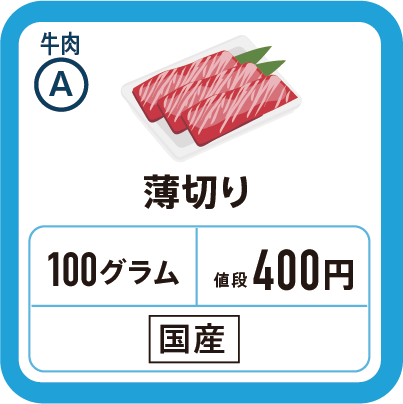 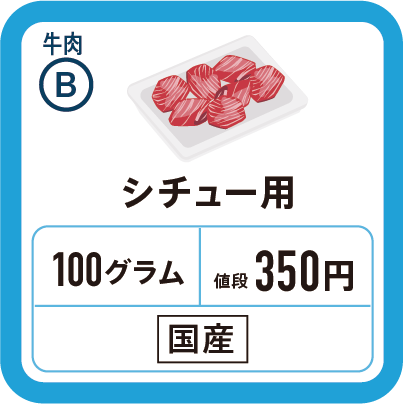 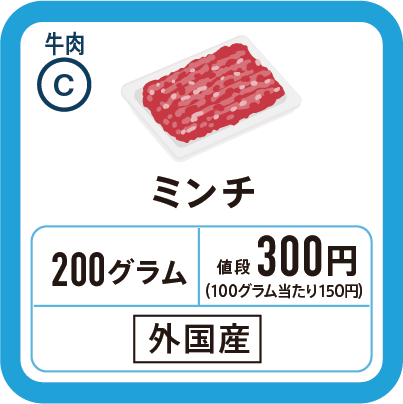 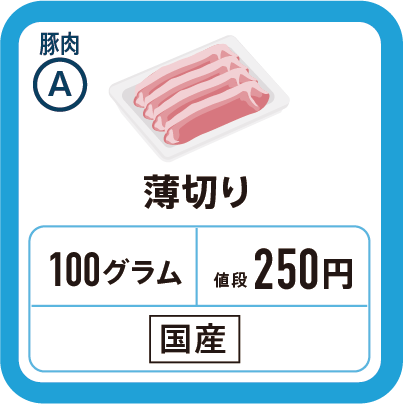 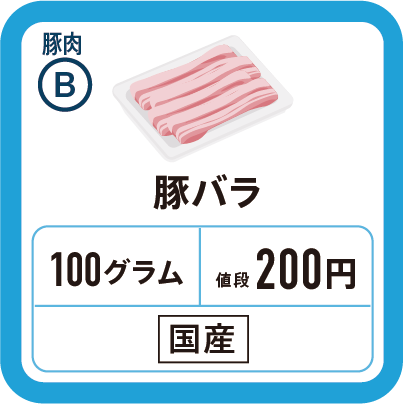 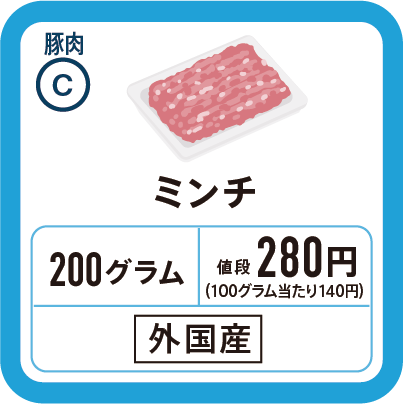 鶏肉
魚の缶詰・びん詰
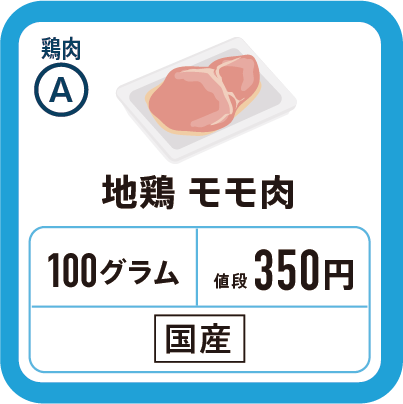 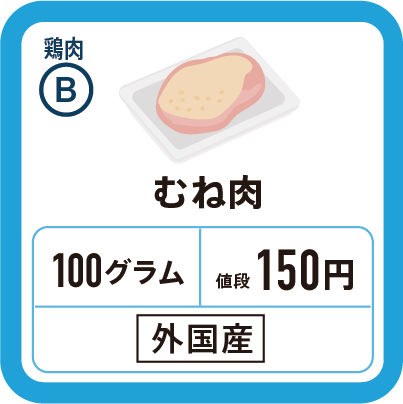 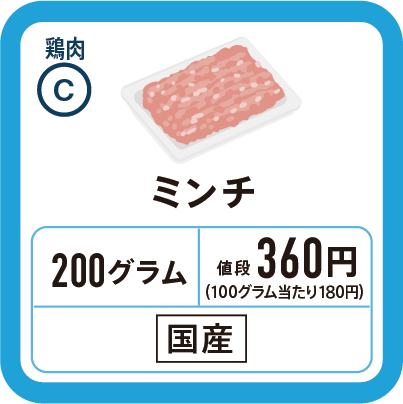 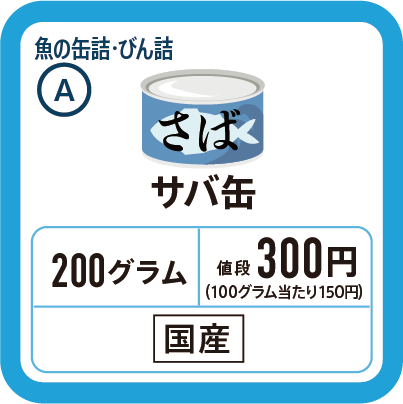 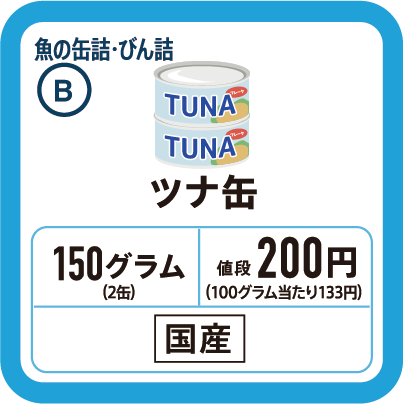 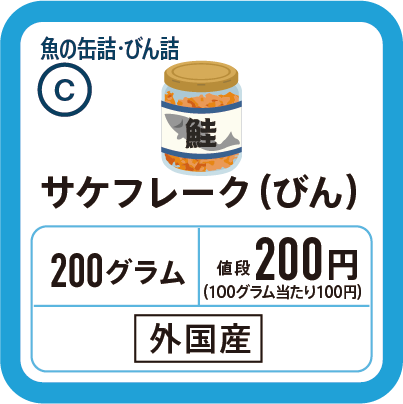 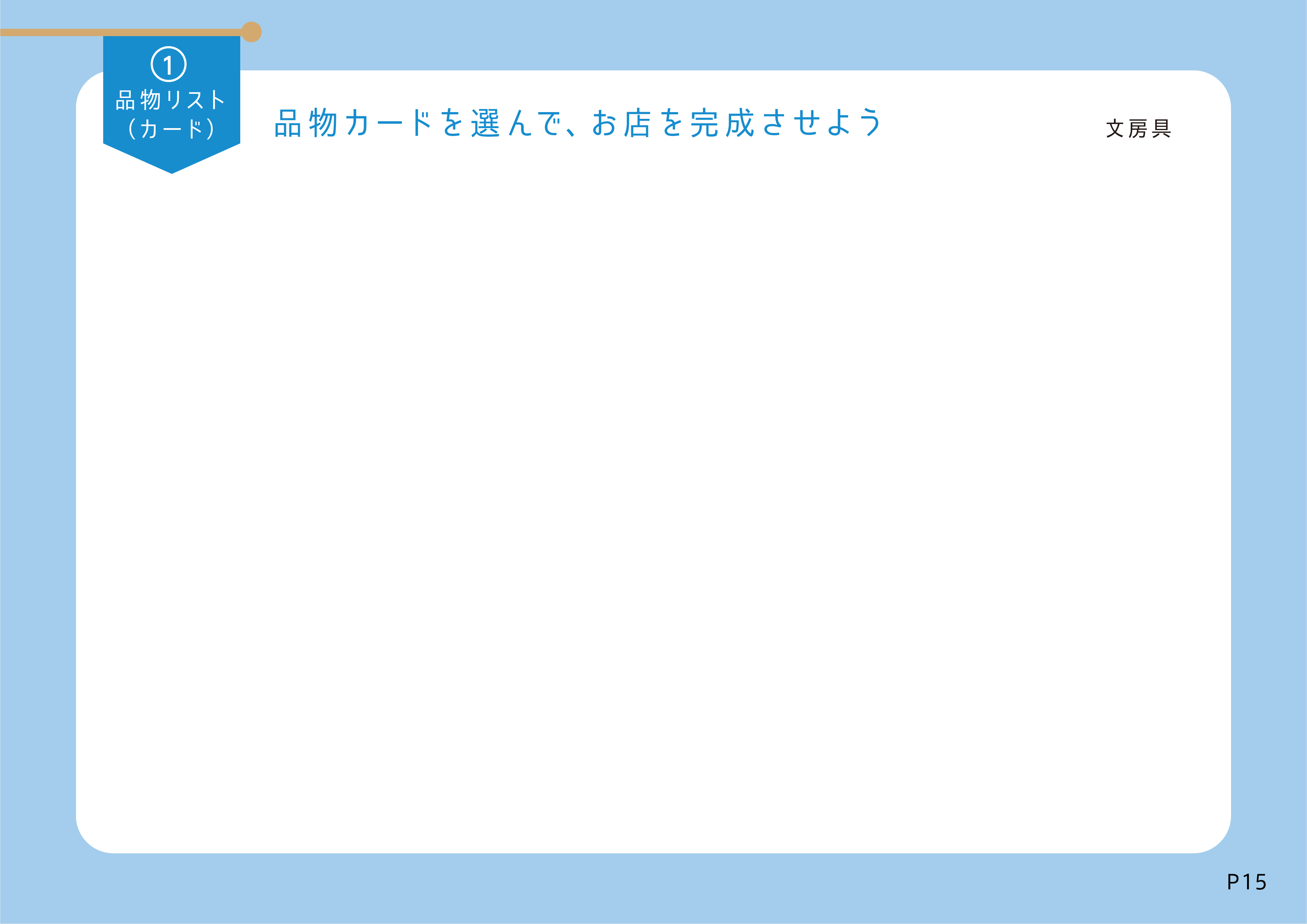 消しゴム
じょうぎ
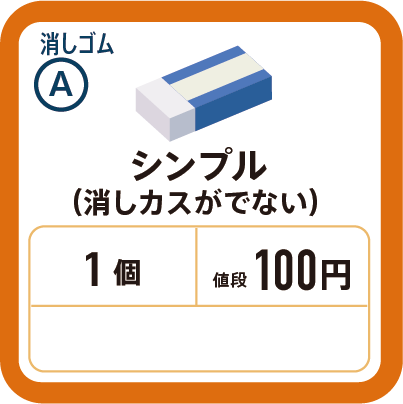 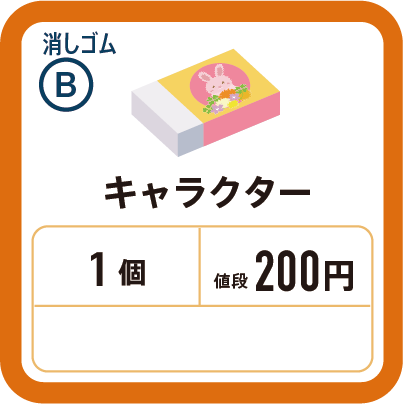 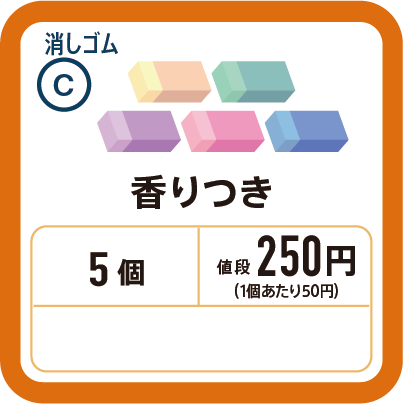 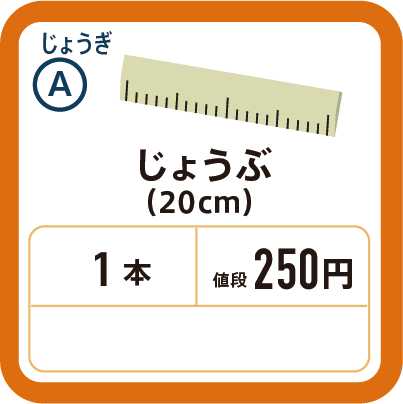 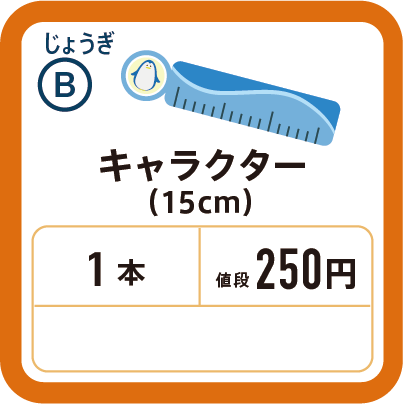 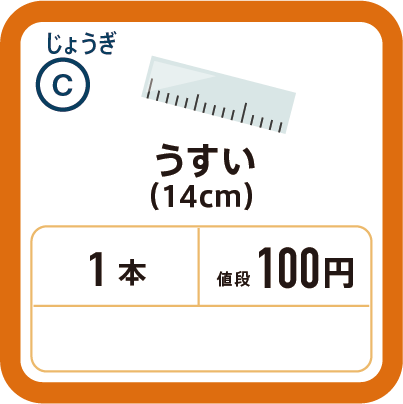 筆箱
はさみ
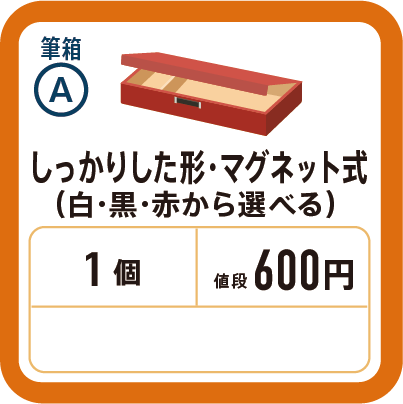 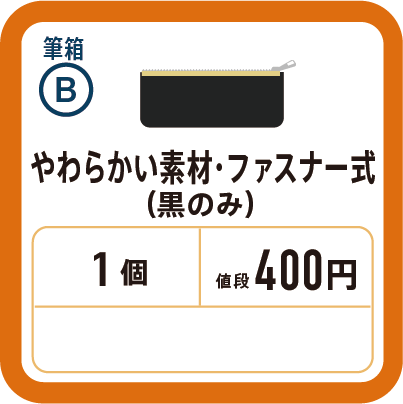 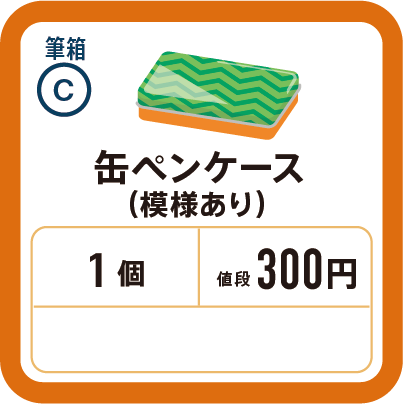 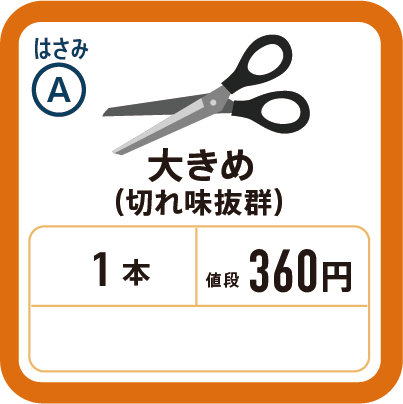 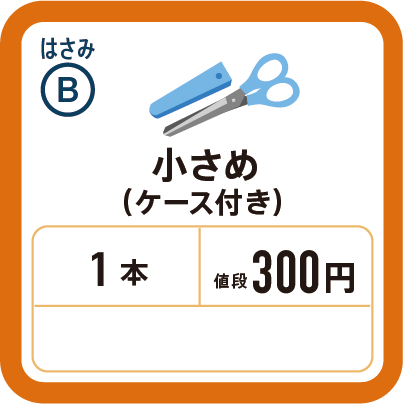 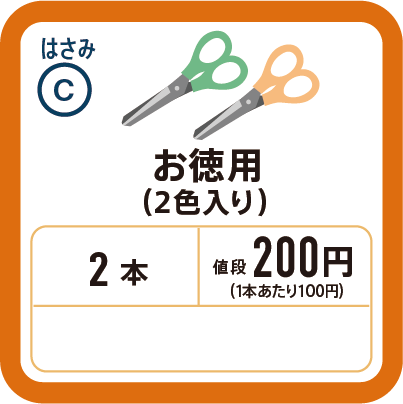 のり
下敷き
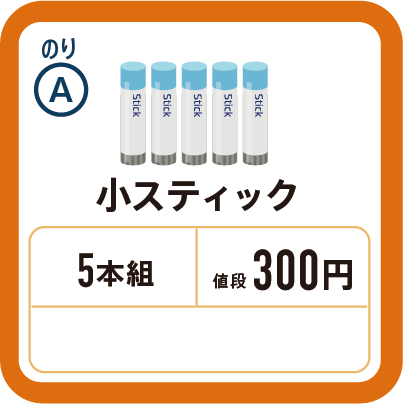 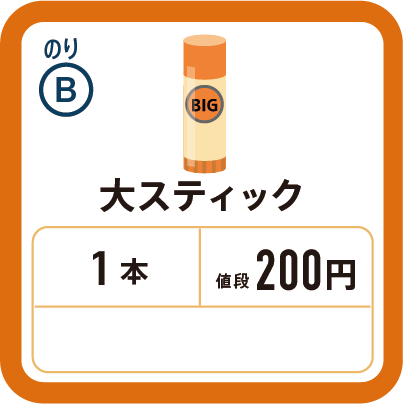 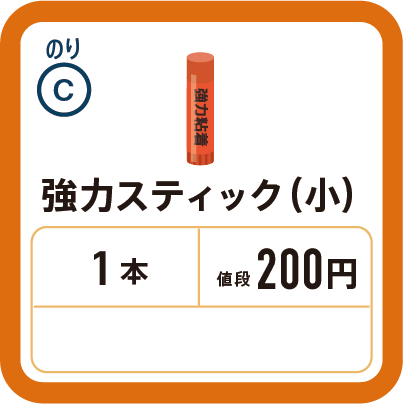 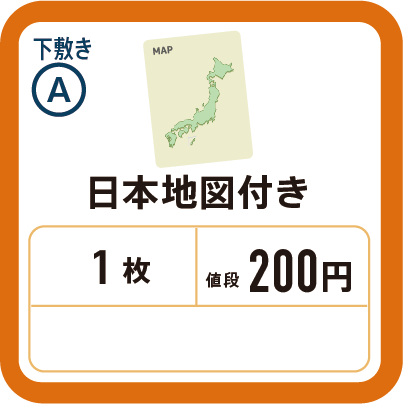 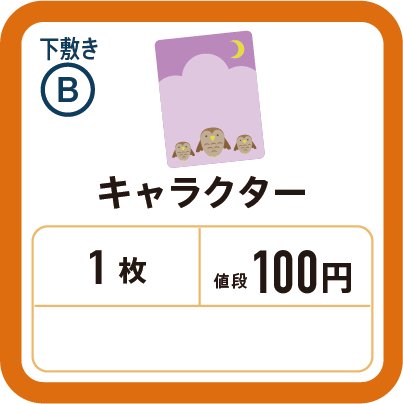 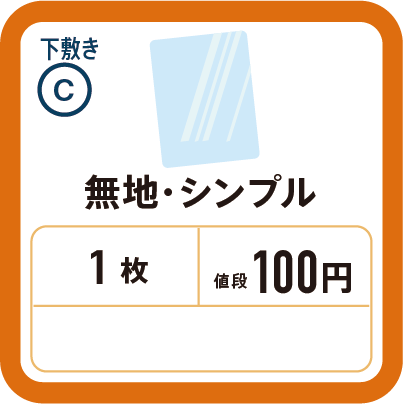 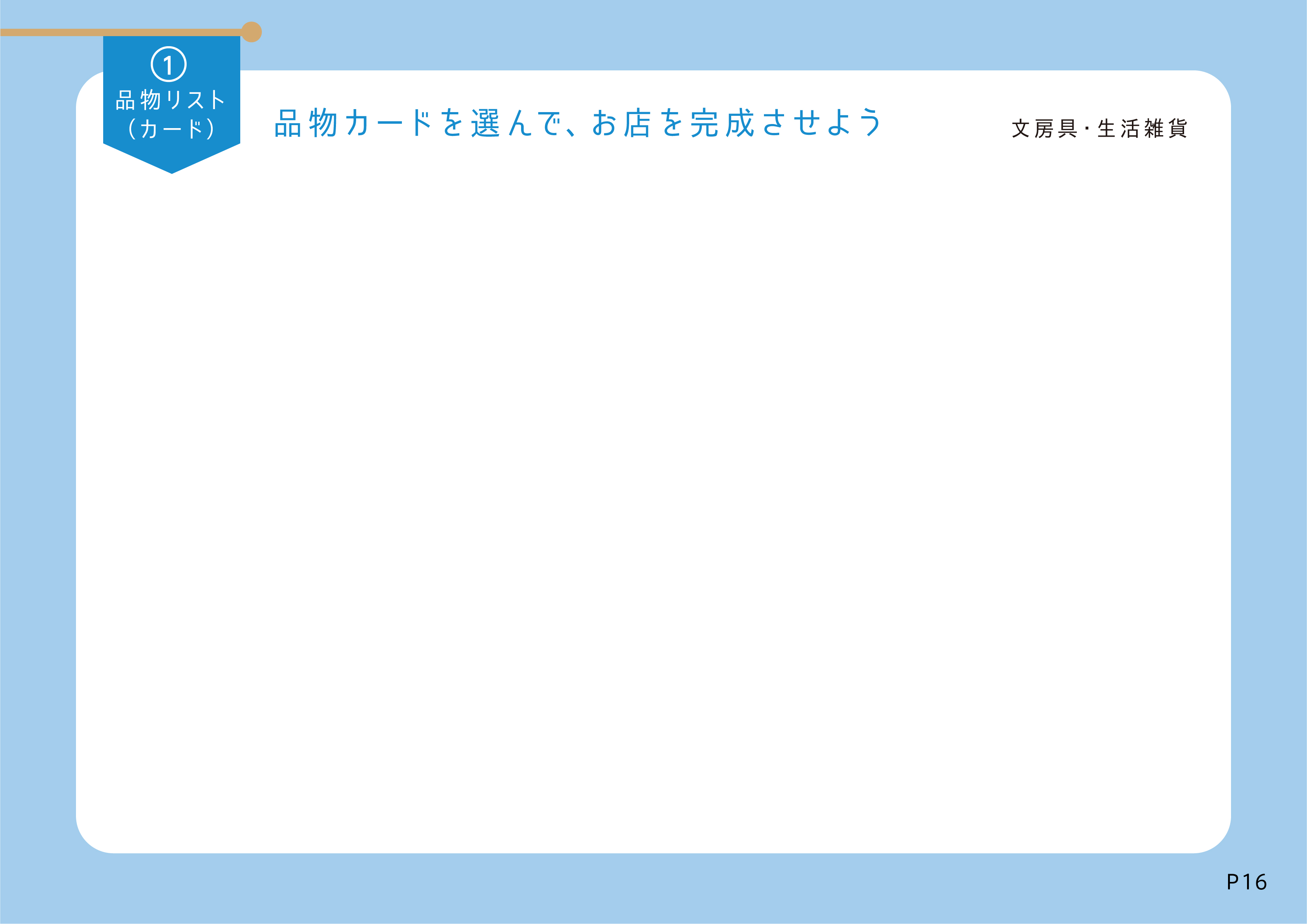 鉛筆
ノート
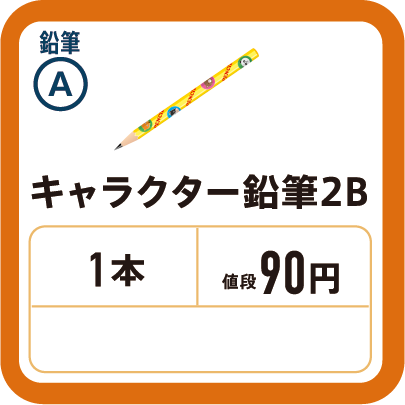 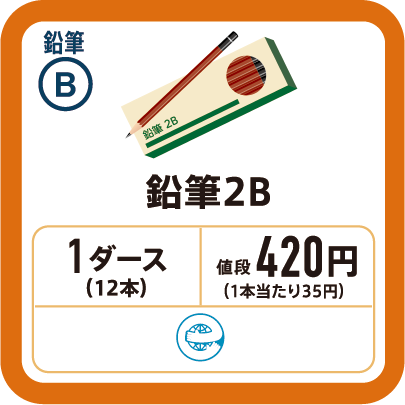 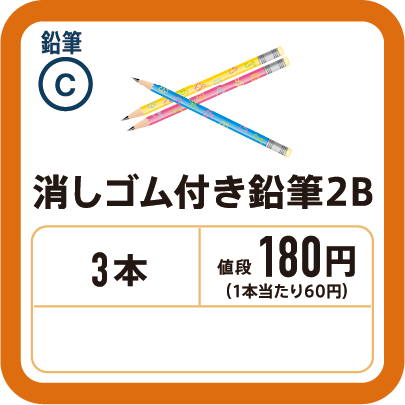 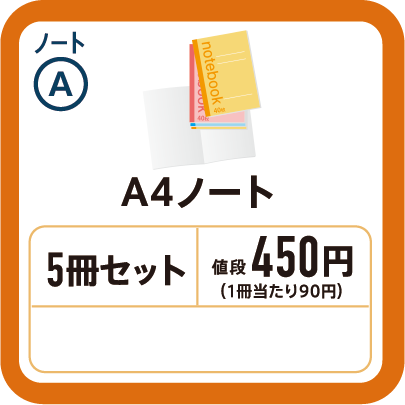 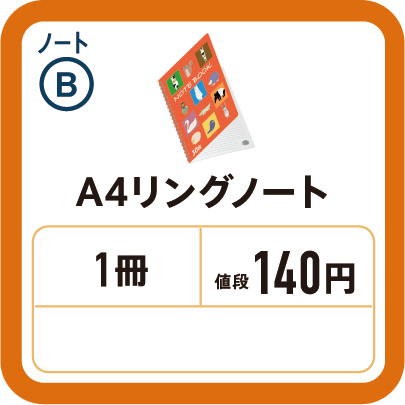 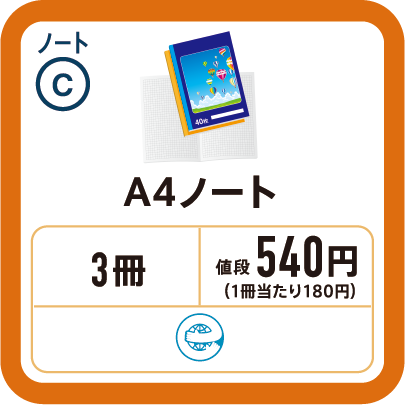 メモ帳
レターセット
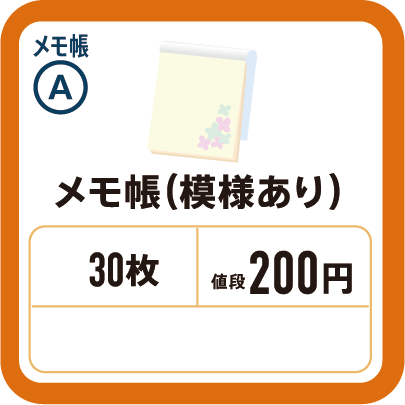 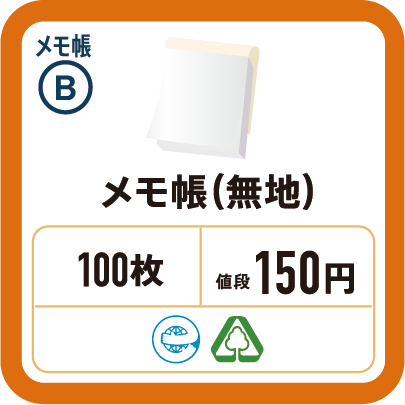 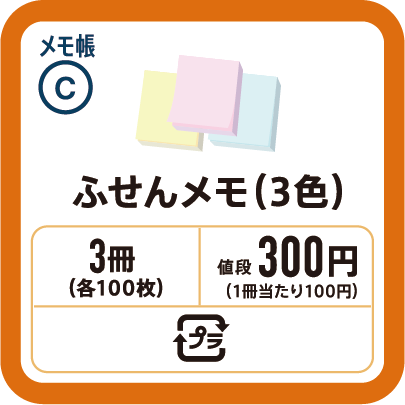 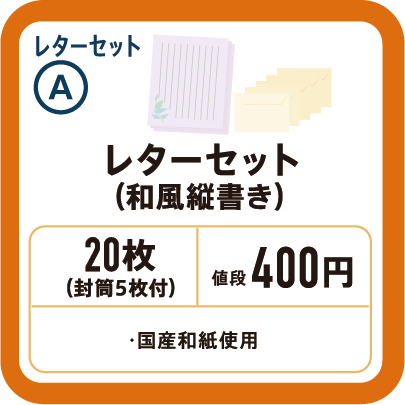 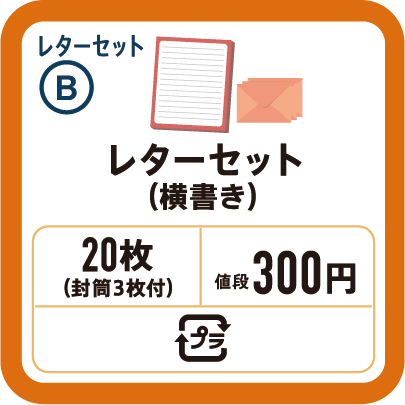 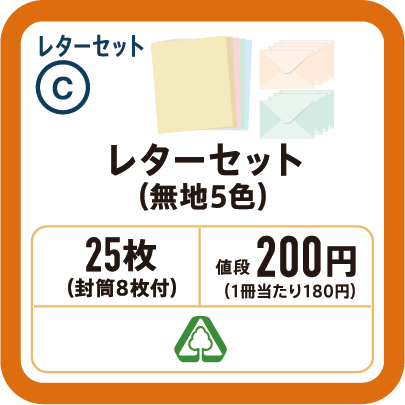 くつ下
ハンカチ
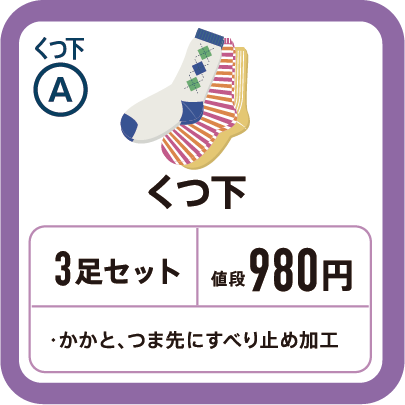 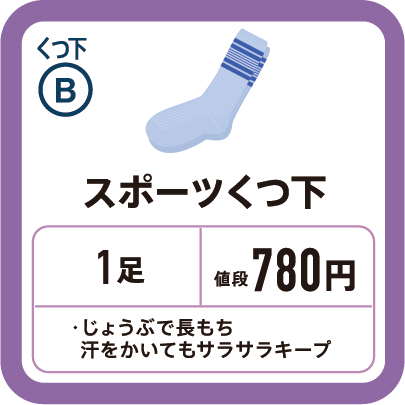 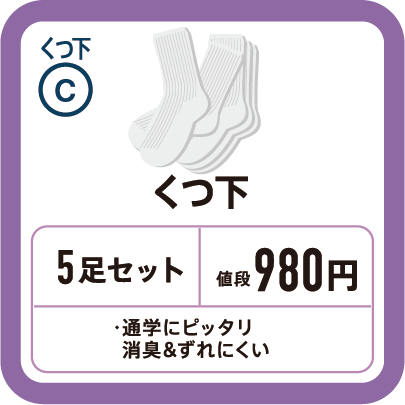 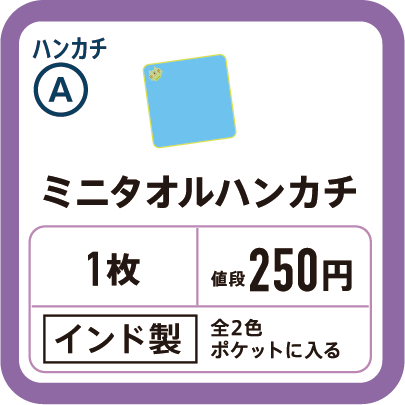 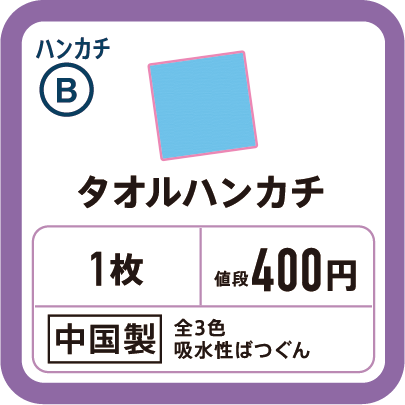 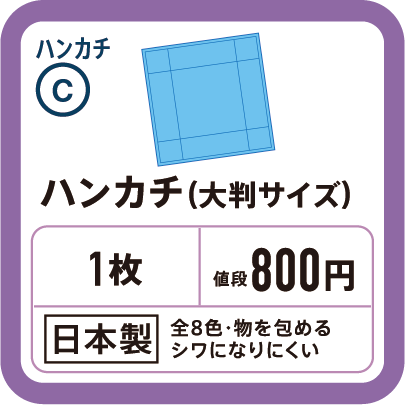 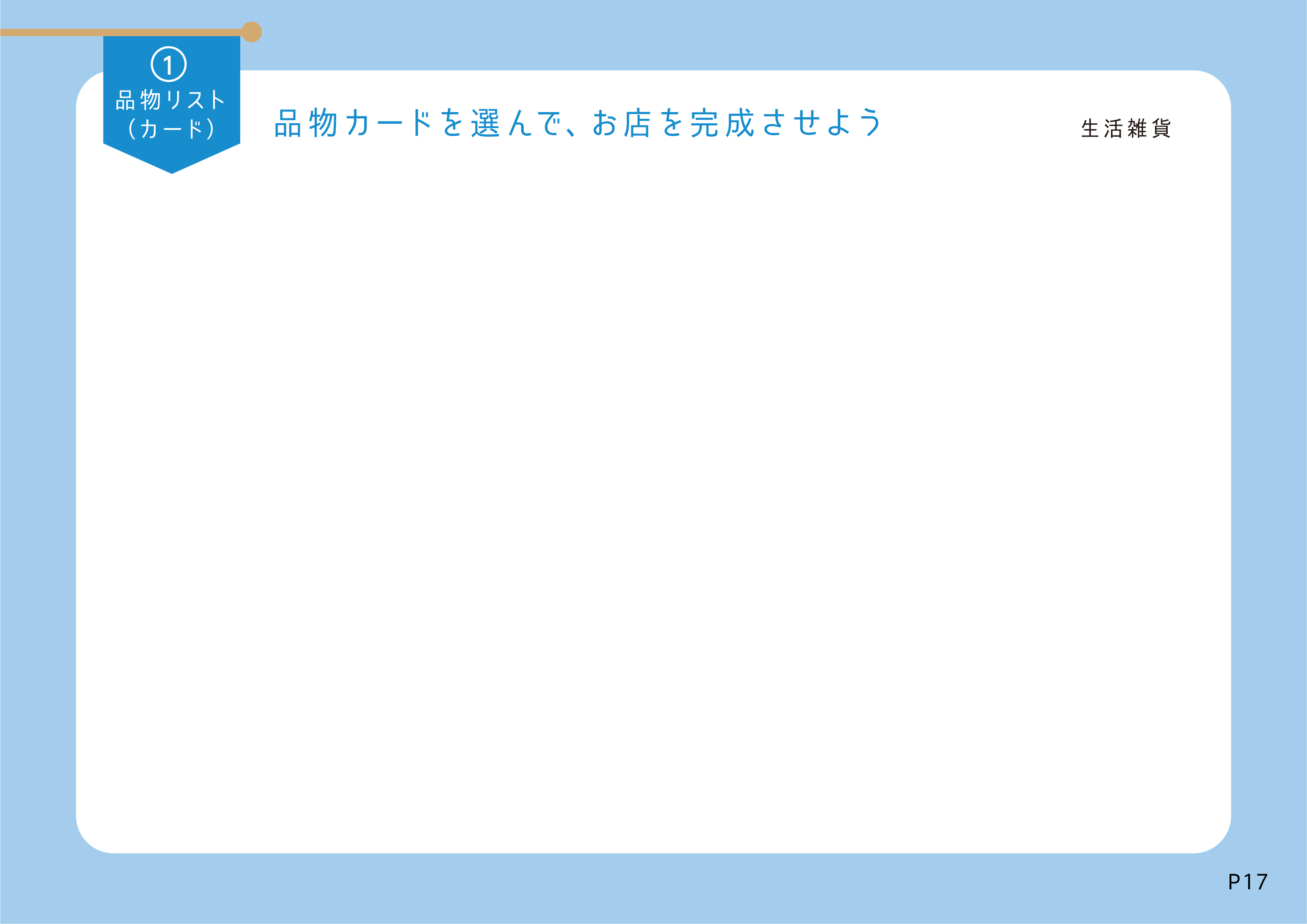 歯ブラシ
おはし
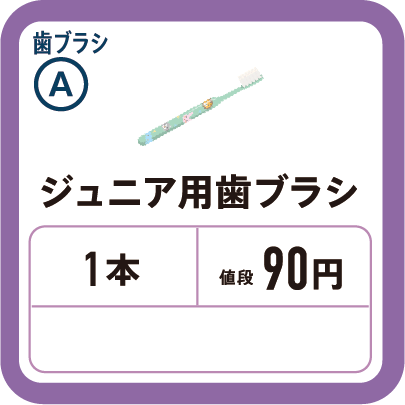 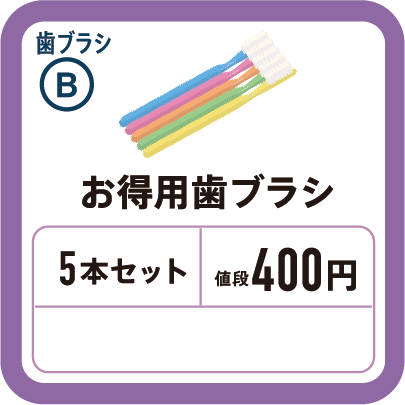 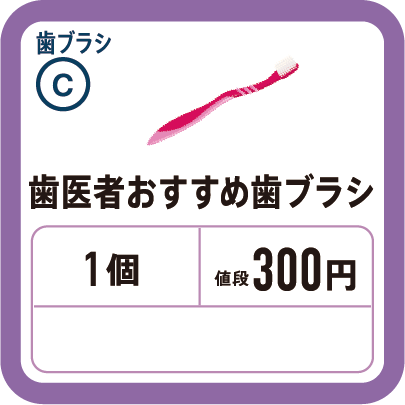 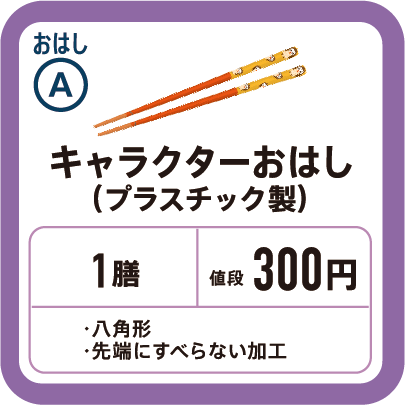 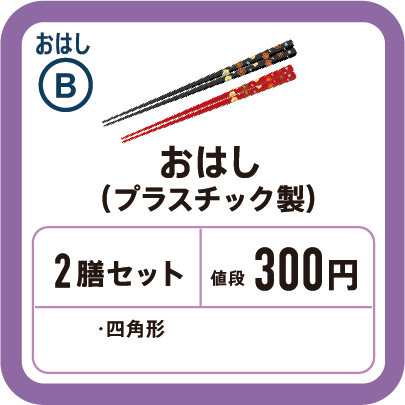 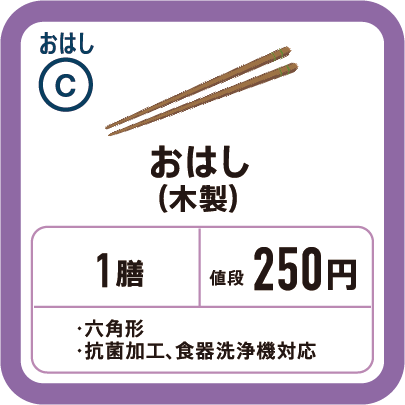 コースター
カップ
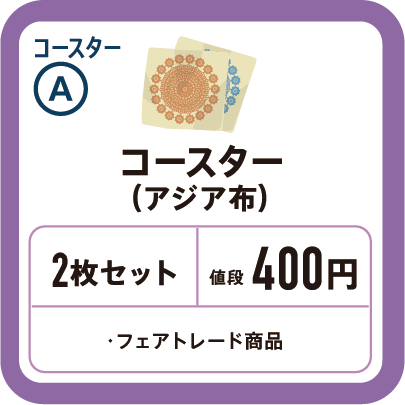 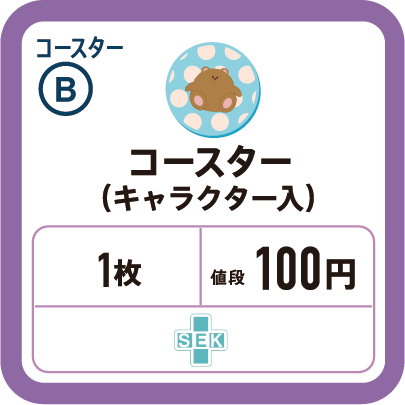 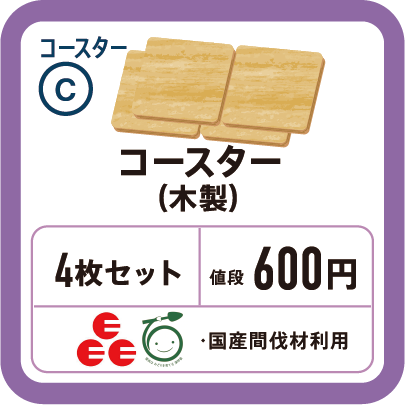 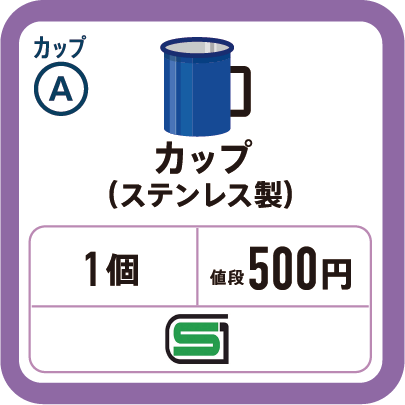 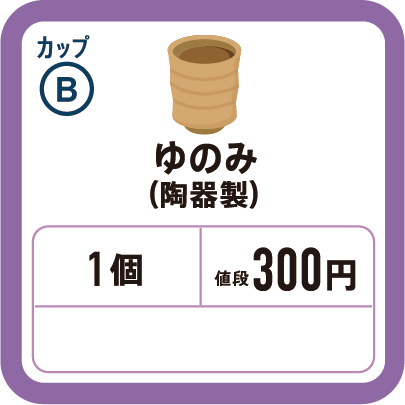 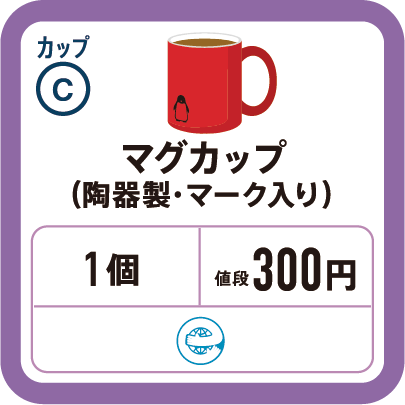 ランチマット
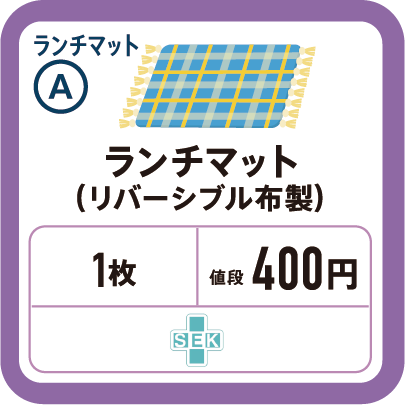 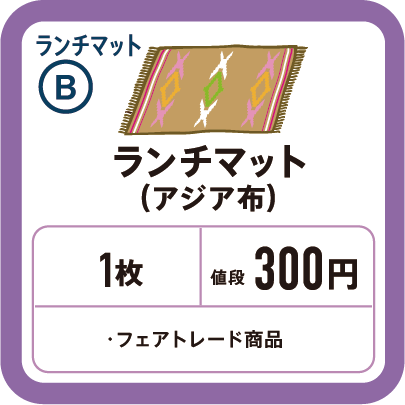 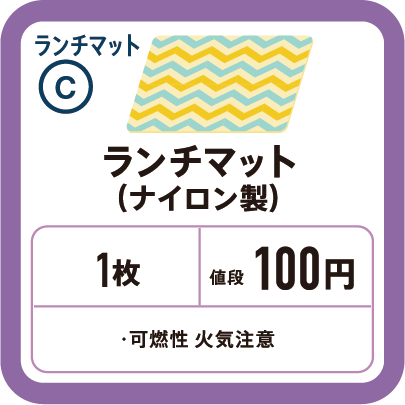 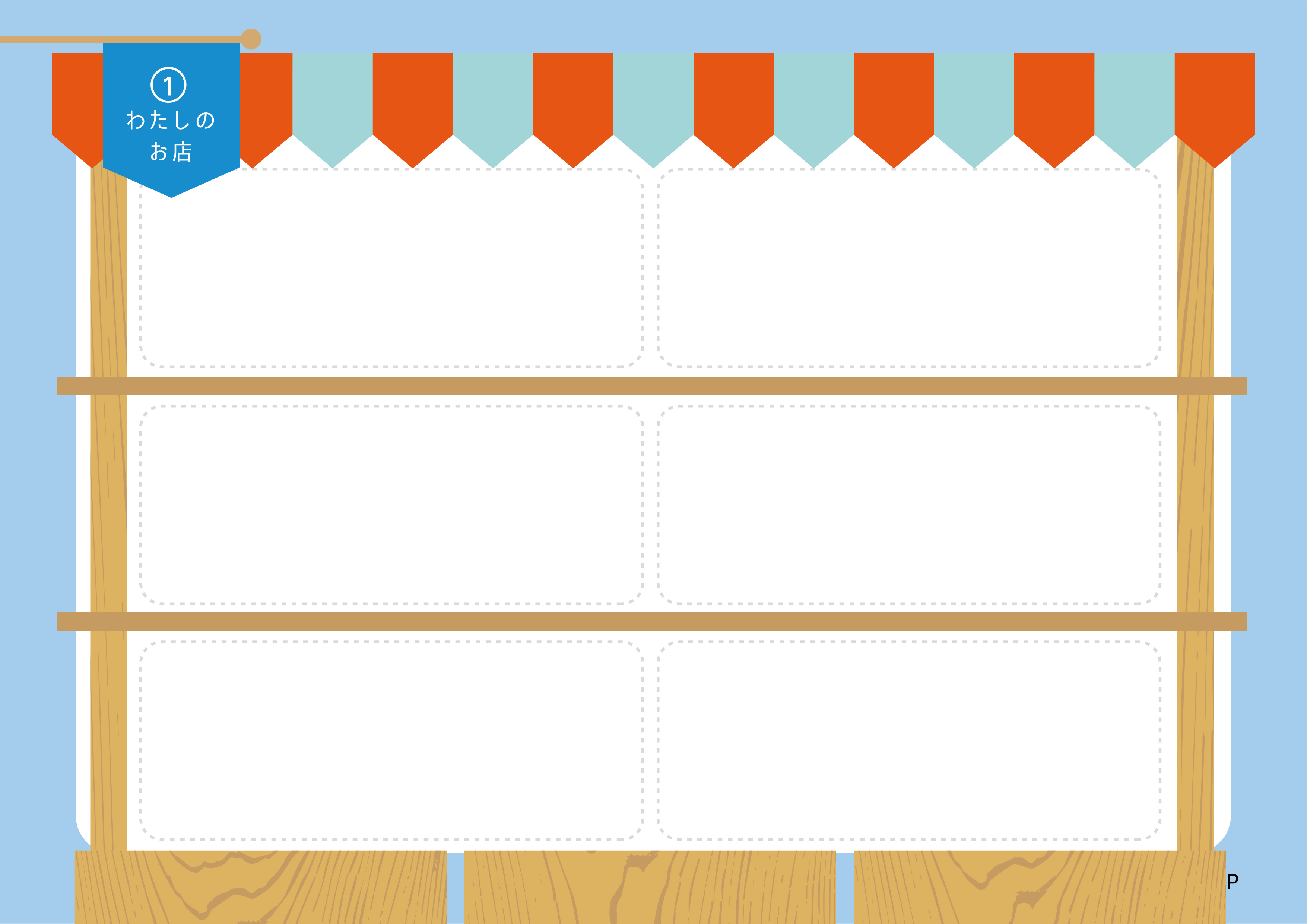 18
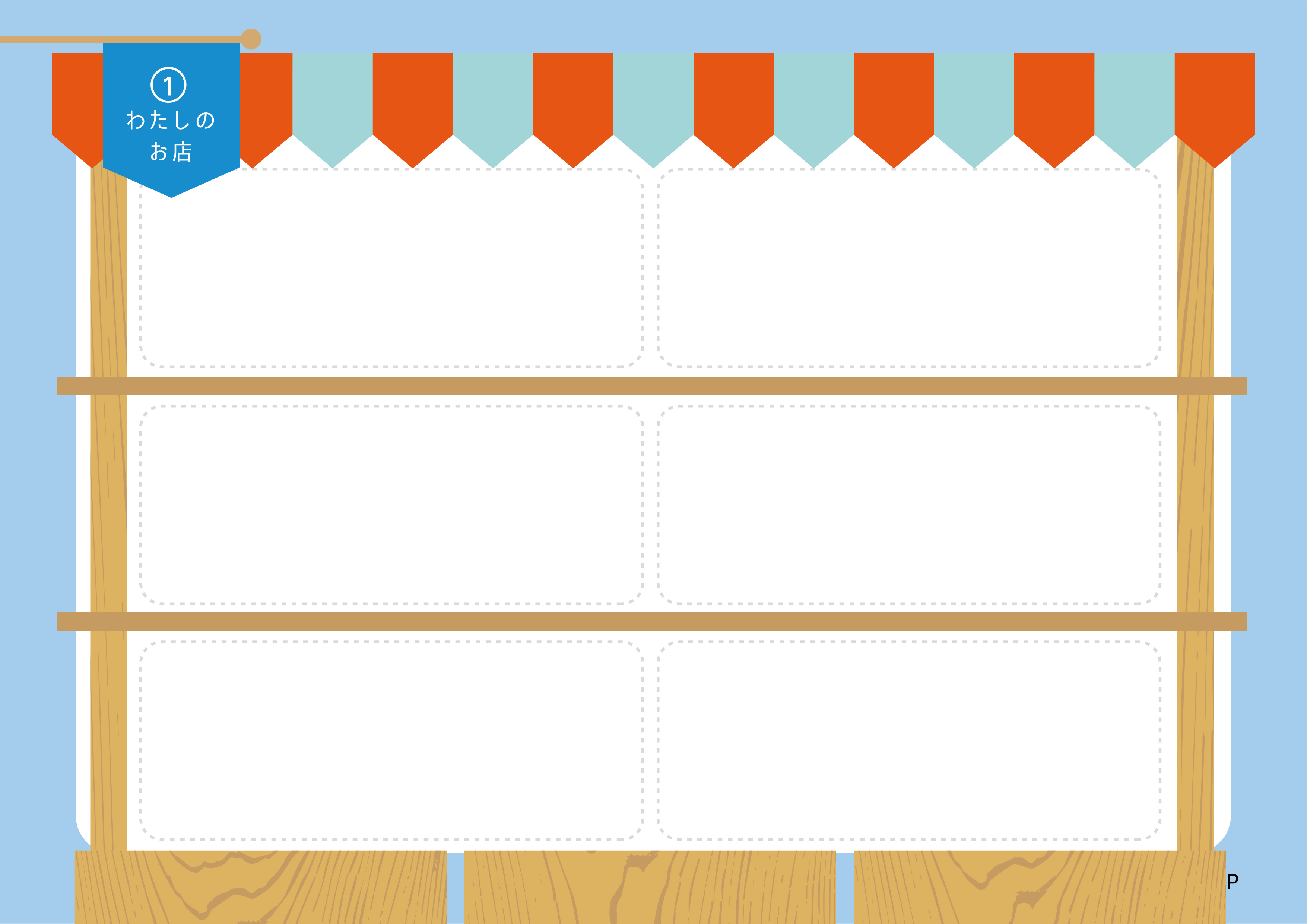 19
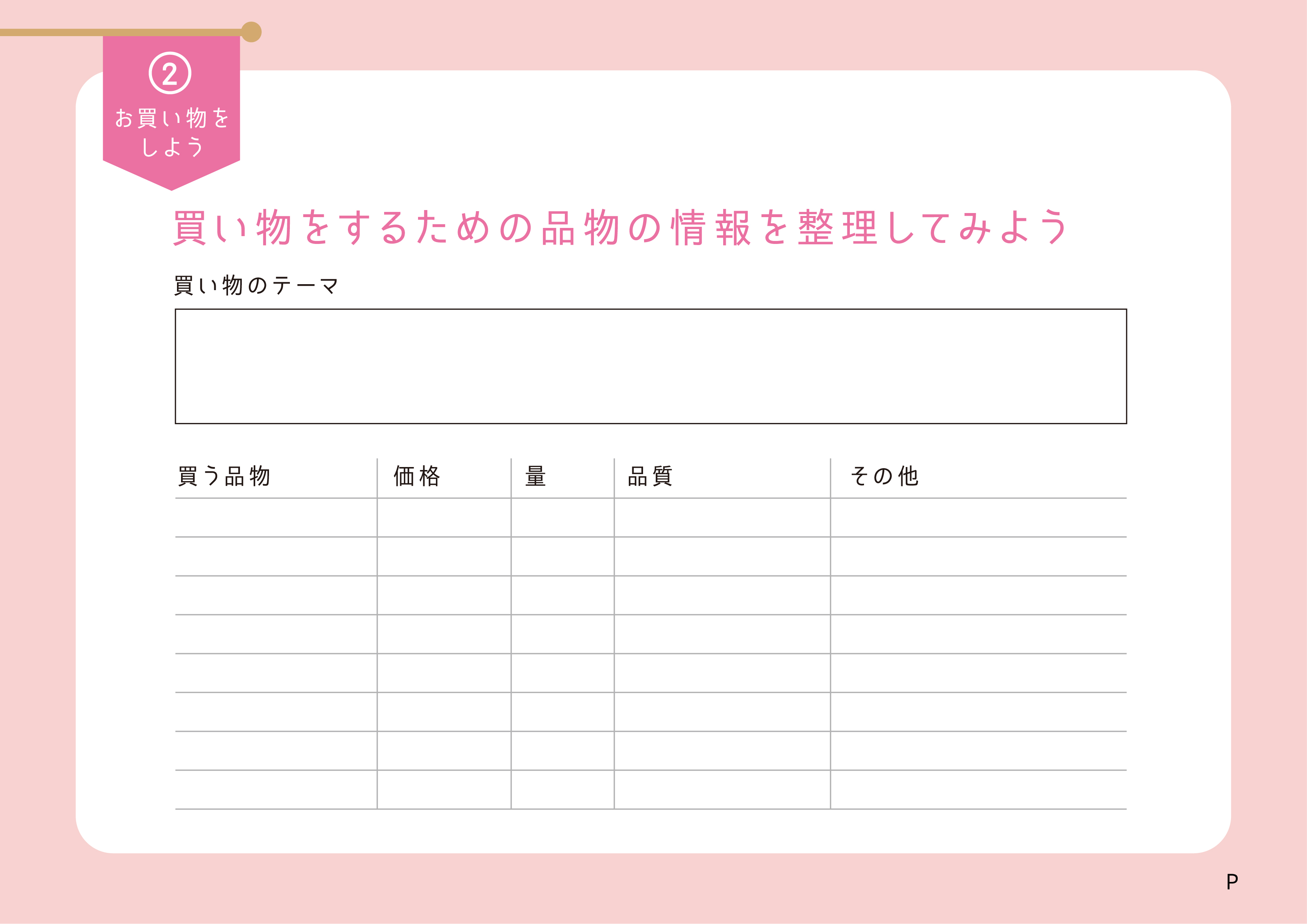 テキストを入力
品名
00円
00
テキストを入力
テキストを入力
20
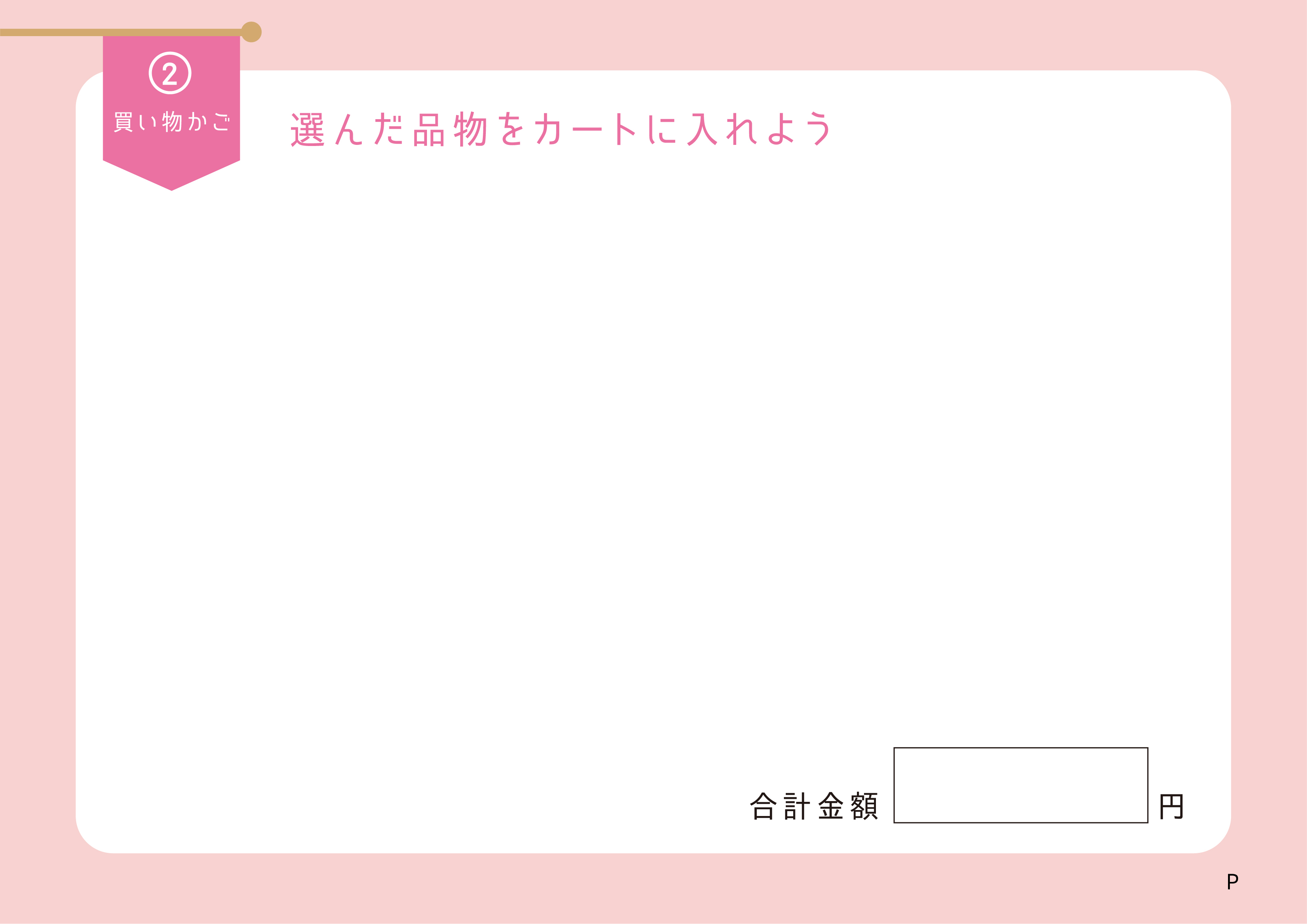 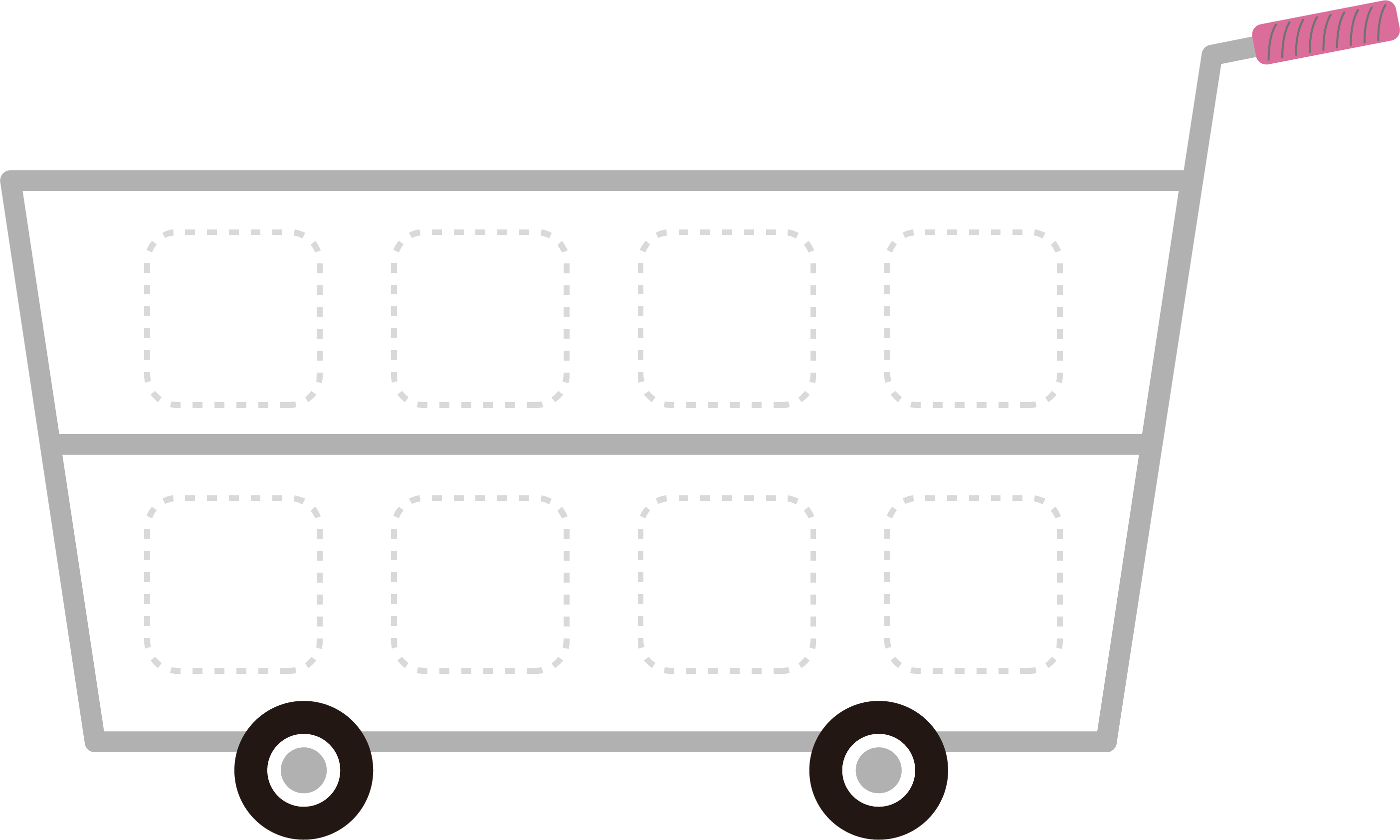 0,000
21
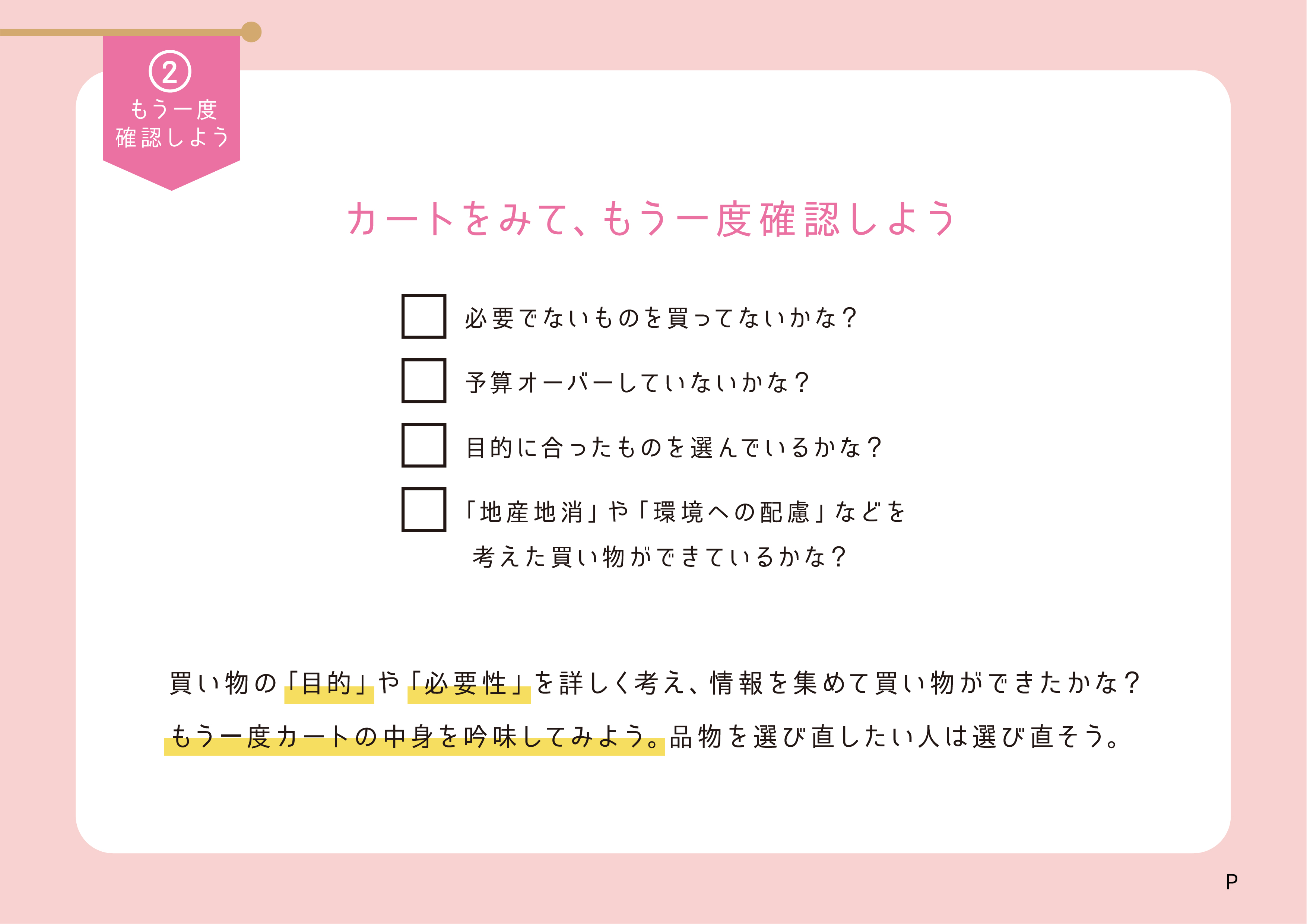 22
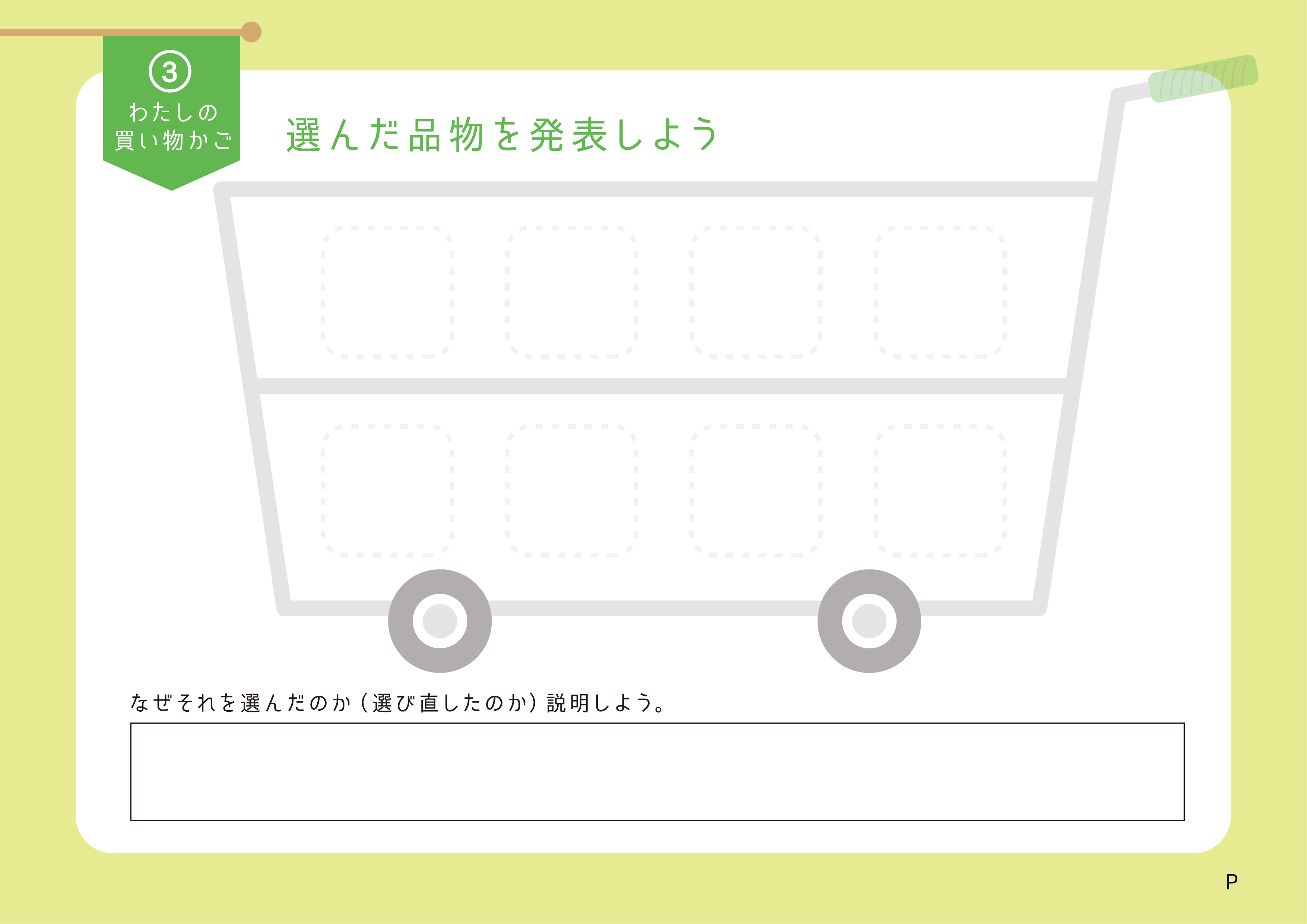 テキストを入力
23
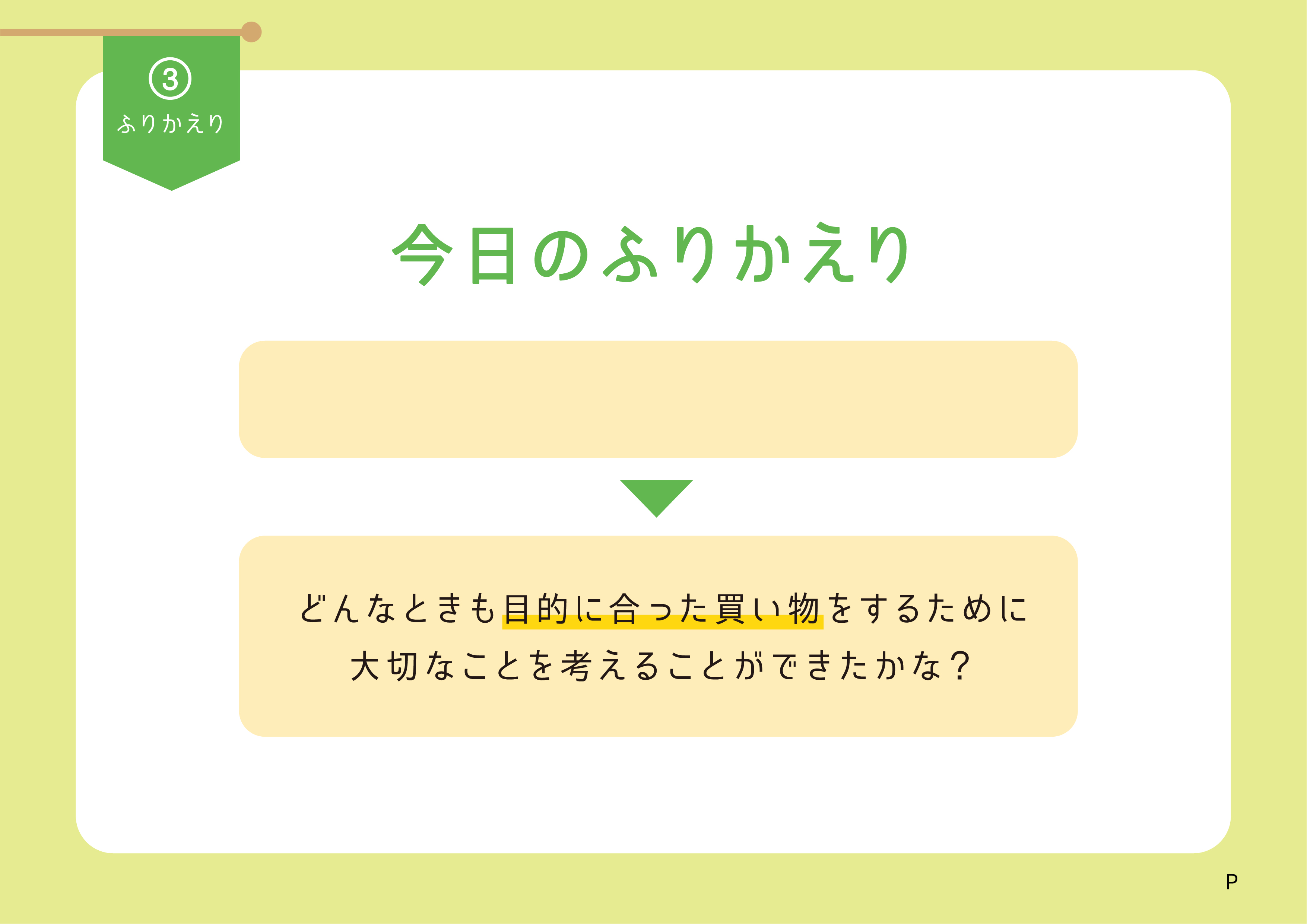 先生や友だちの作ったお店で
24
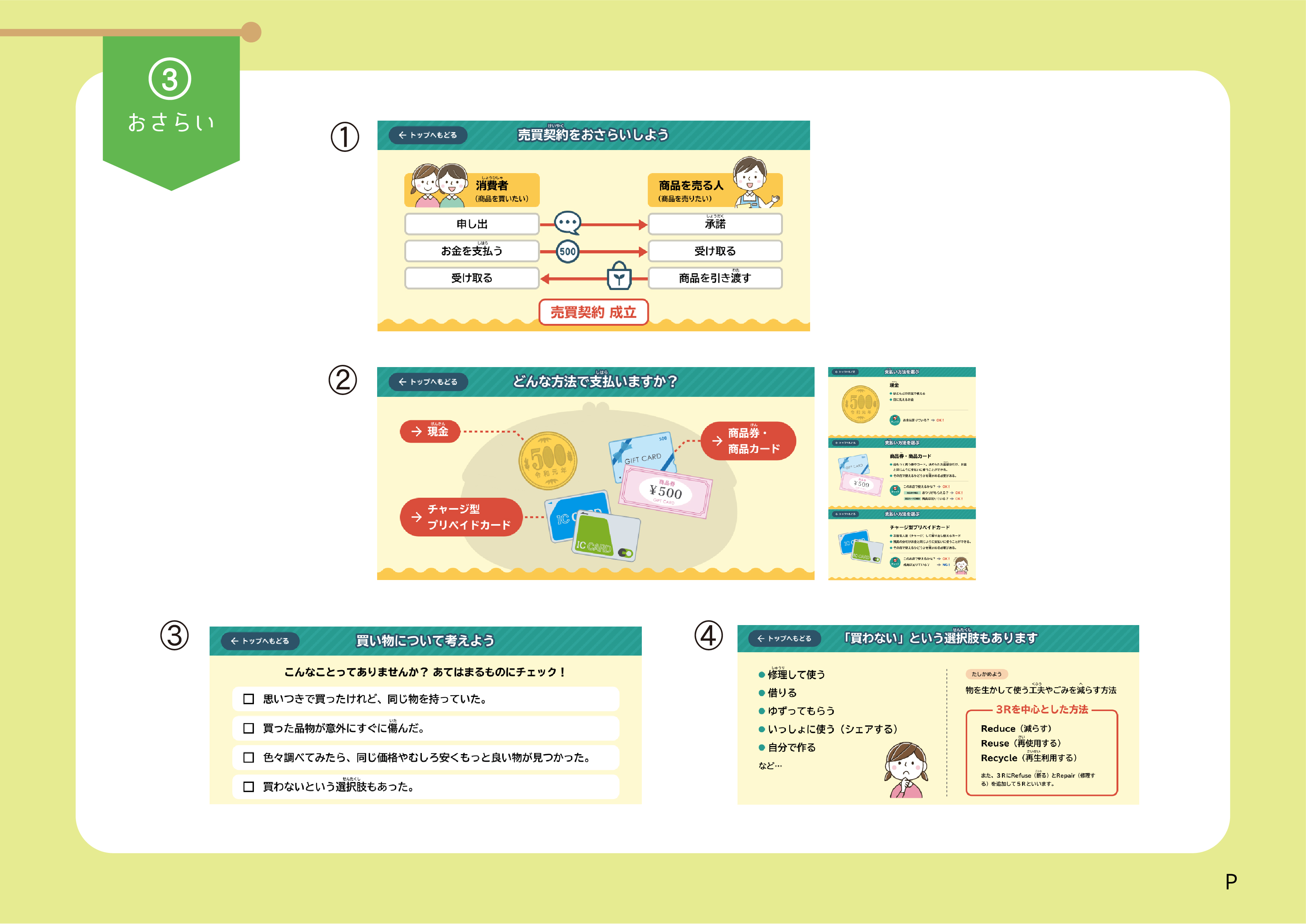 25
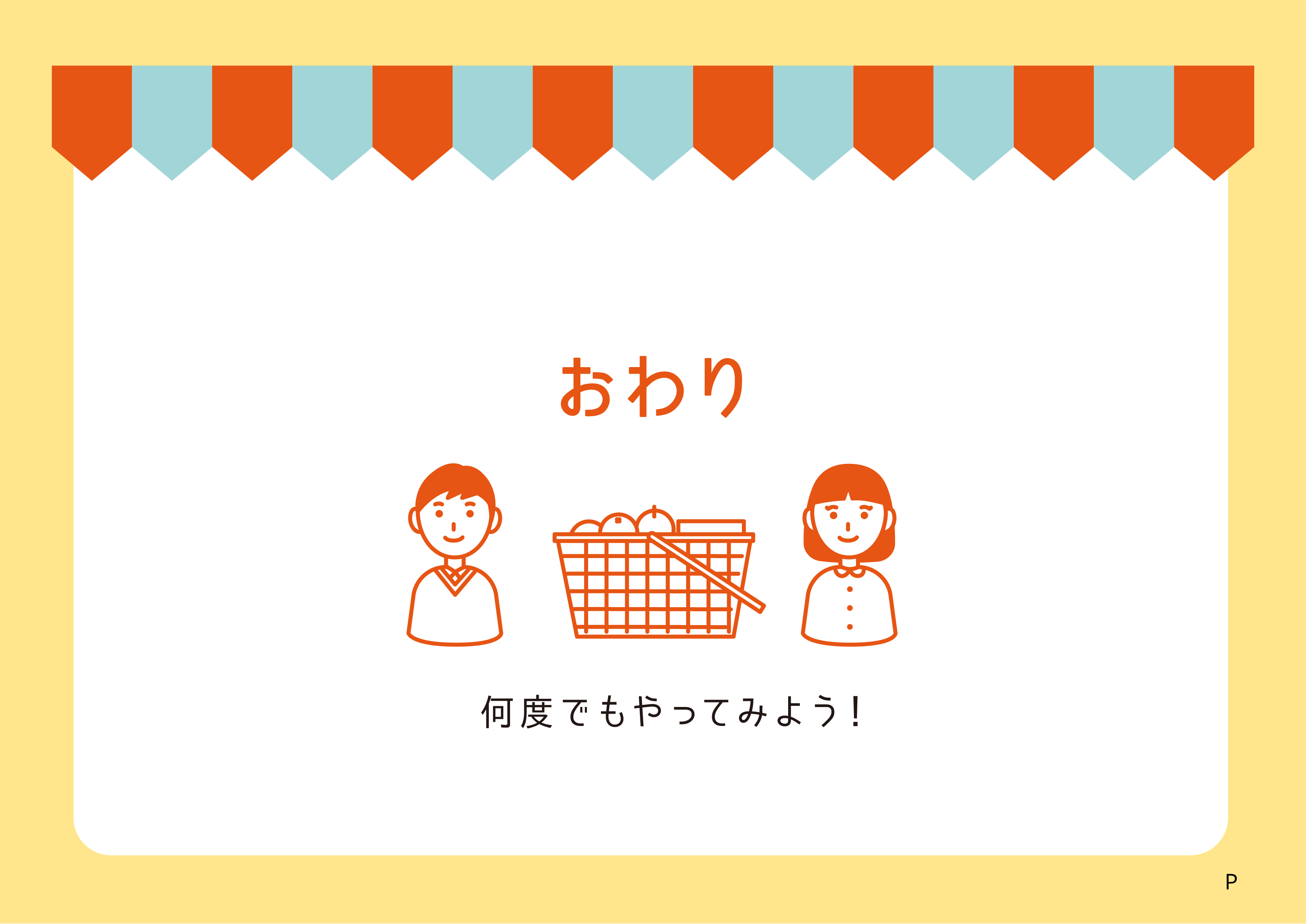 26